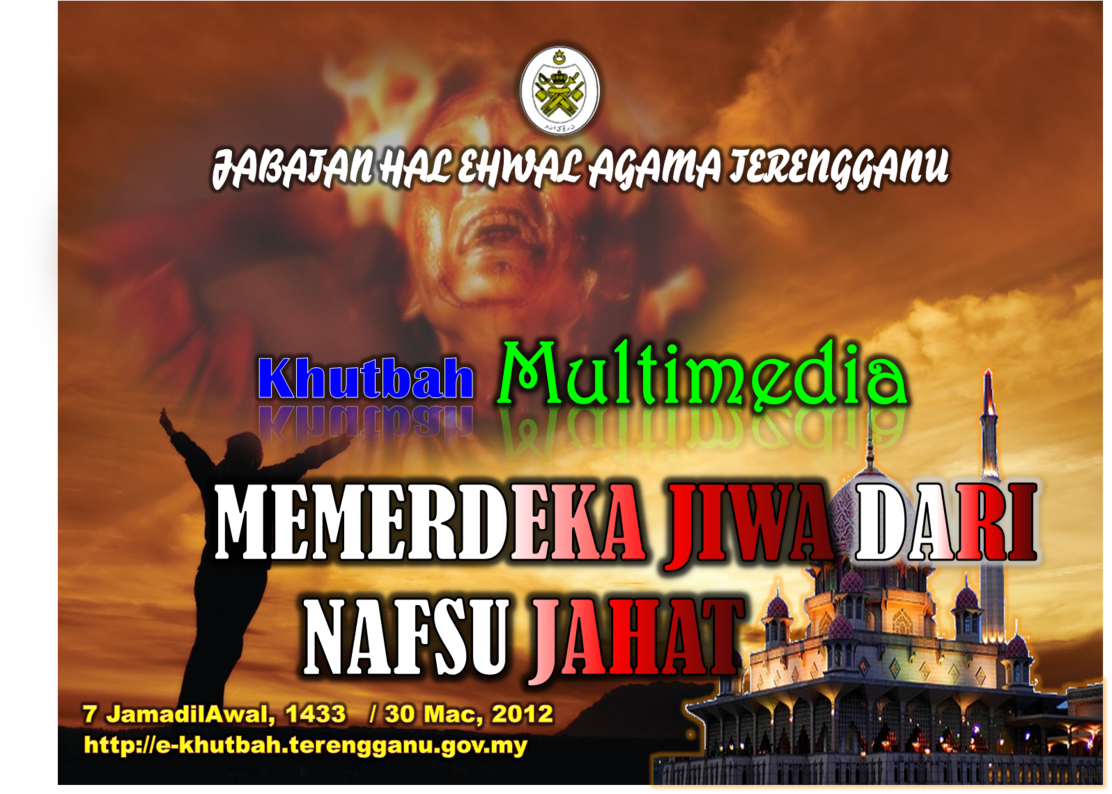 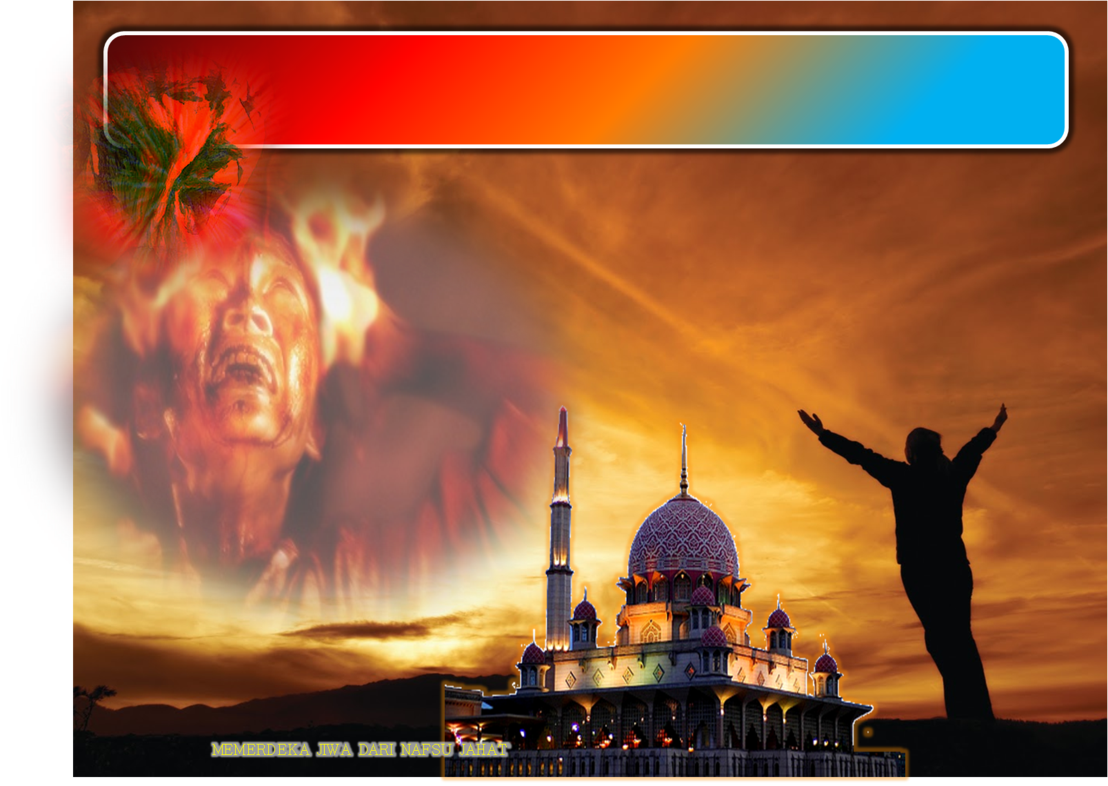 Pujian Kepada Allah S.W.T.
الْحَمْدُ ِللهِ
Segala puji-pujian hanya bagi Allah S.W.T.
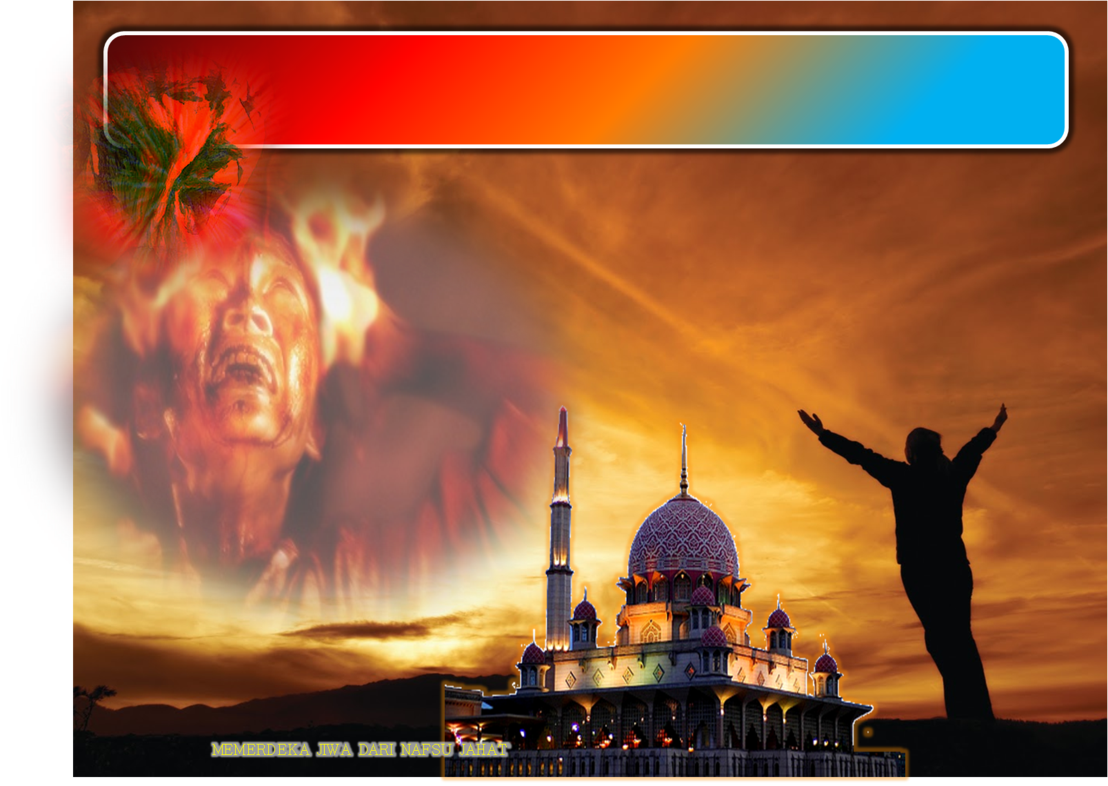 Syahadah
وأَشْهَدُ أَن لآ إلَهَ إِلاَّ اللهُ وَحْدَهُ لاَ شَرِيْكَ لَهُ، وَأَشْهَدُ أَنَّ سَيِّدَنَا وَشَفِيْعَنَا مُحَمَّدًا عَبْدُهُ وَرَسُولُهُ
Aku naik saksi bahawasanya tiada Tuhan selain Allah Yang Maha Esa, tiada sekutu bagiNya, dan aku naik saksi bahawa Nabi Muhammad S.A.W, hambaNya dan RasulNya.
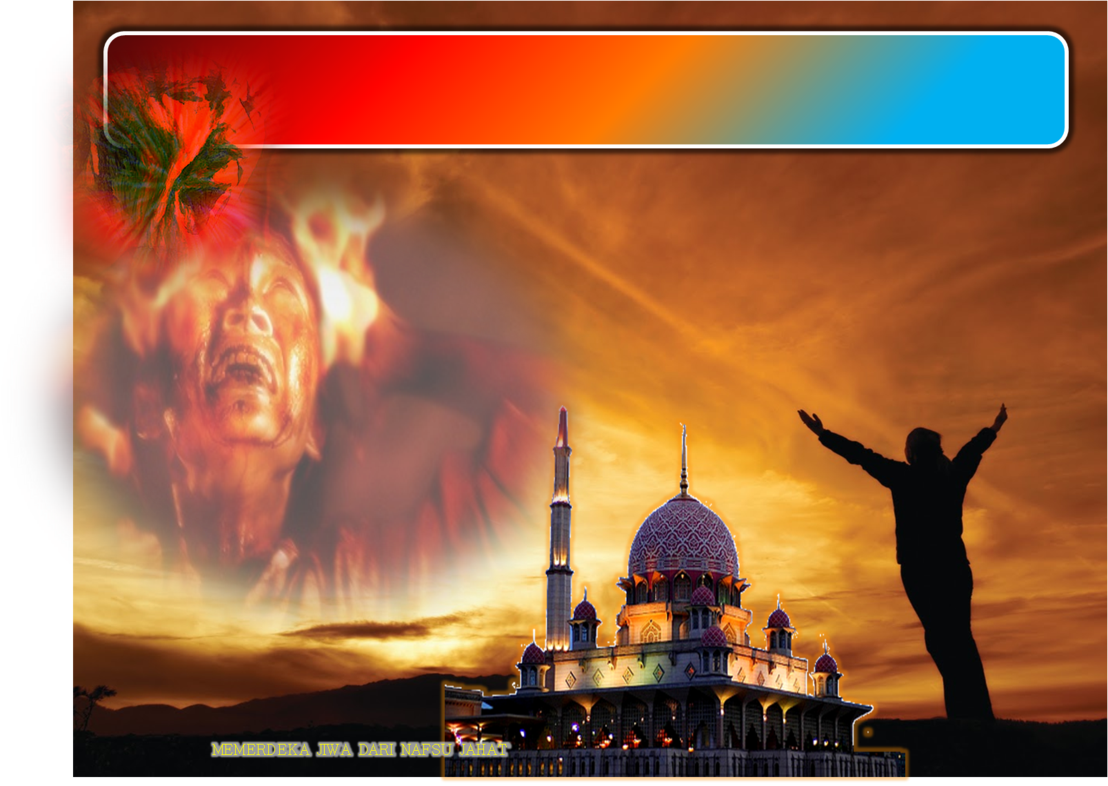 Selawat Ke Atas Nabi SAW
اللَّهُمَّ صَلِّ وَسَلِّمْ وَبَارِكْ عَلَيْهَ وَعَلَى آلِهِ وَأَصْحَابِهِ
Ya Allah, Cucurilah rahmat dan sejahtera dan keberkatan ke atas hambaMu dan rasulMu Nabi Muhammad S.A.W dan keluarganya serta  para sahabatnya .
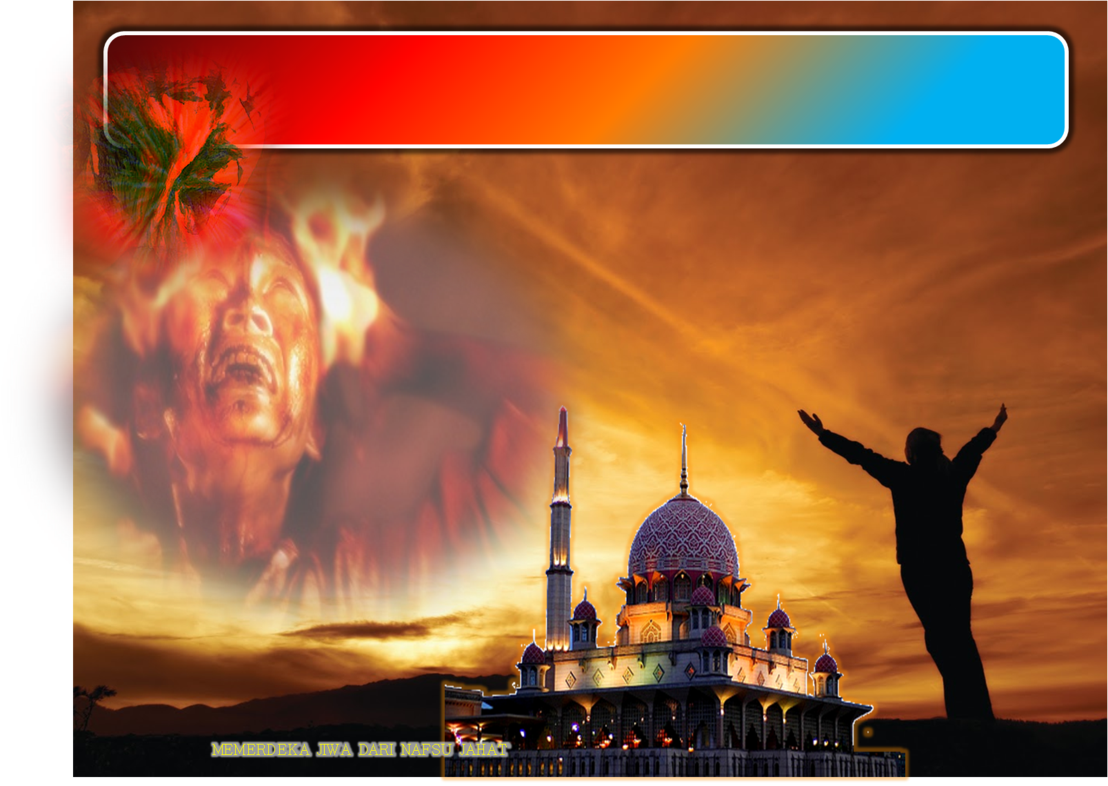 Wasiat Taqwa
فَيَا عِبَادَ اللهِ، اتَّقُوْا اللهَ، 
أُوْصِيكُمْ  وَنَفْسِىْ بِتَقْوَى الله.
Wahai hamba-hamba Allah, 
 Bertaqwalah kepada Allah, Aku berpesan kepada diriku dan anda sekalian supaya bertaqwalah kepada Allah
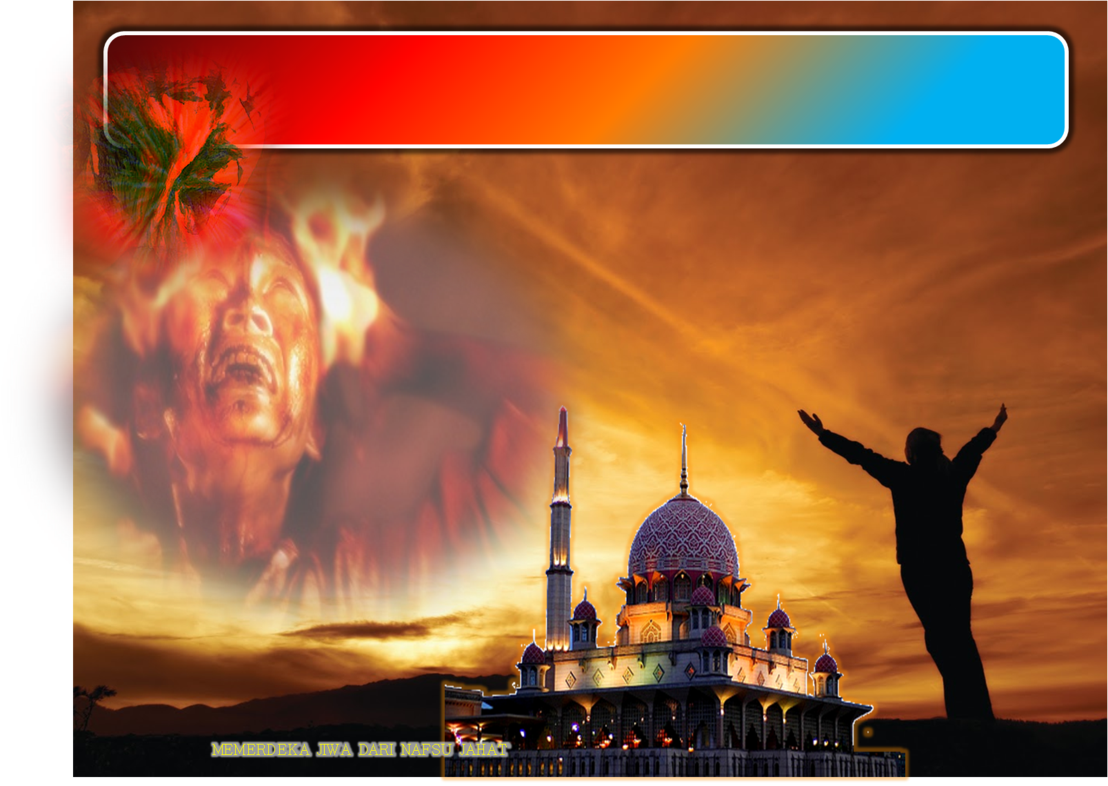 Pesanan Taqwa
Takwa 
Kepada Allah
Jalan terbaik untuk 
menemui Pencipta
Semua sibuk dengan hal diri sendiri
Hari Qiamat
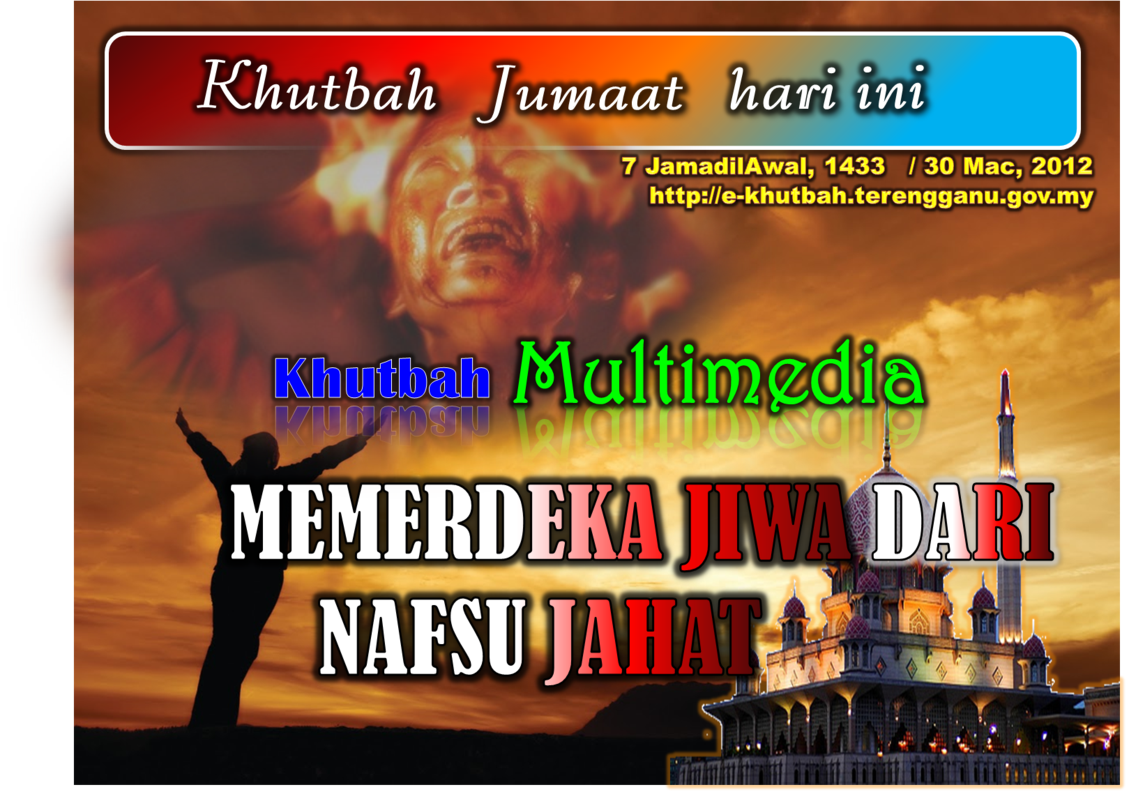 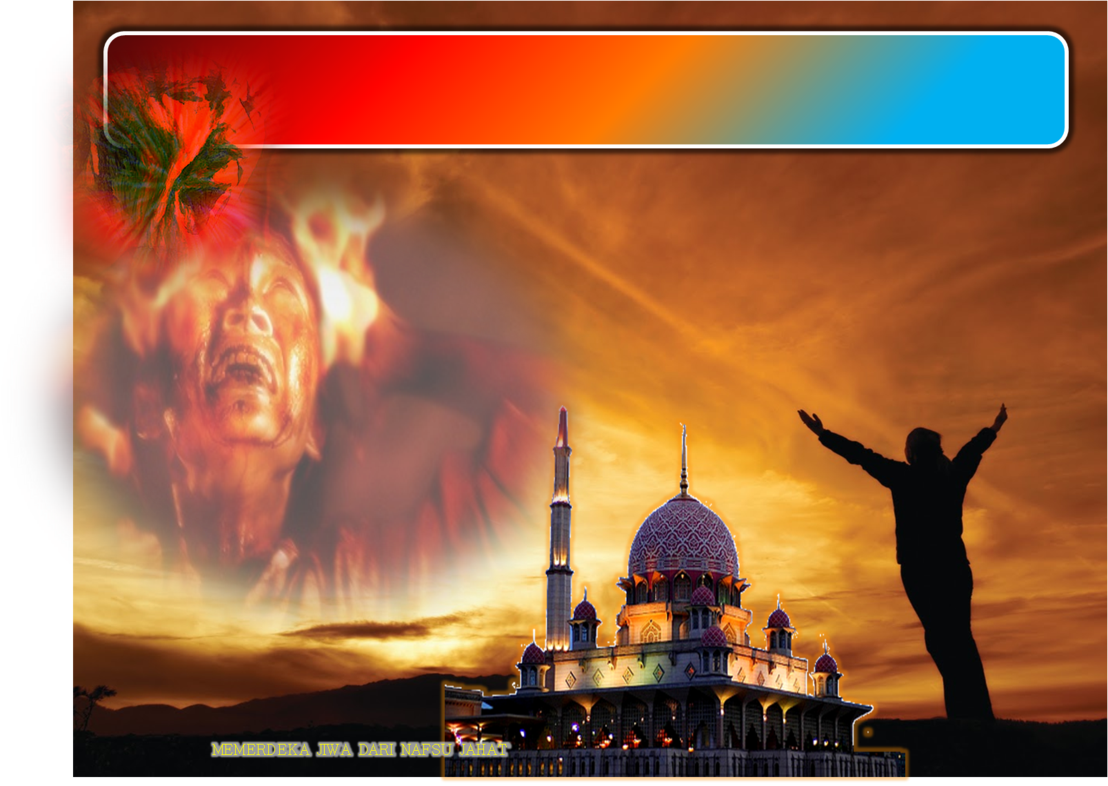 Masalah dalam kehidupan hari ini..
Kes Jenayah
Pembunuhan
Rompakan
Samun
Gejala Sosial
Dadah
Buang bayi
Godaan syaitan dan hawa nafsu
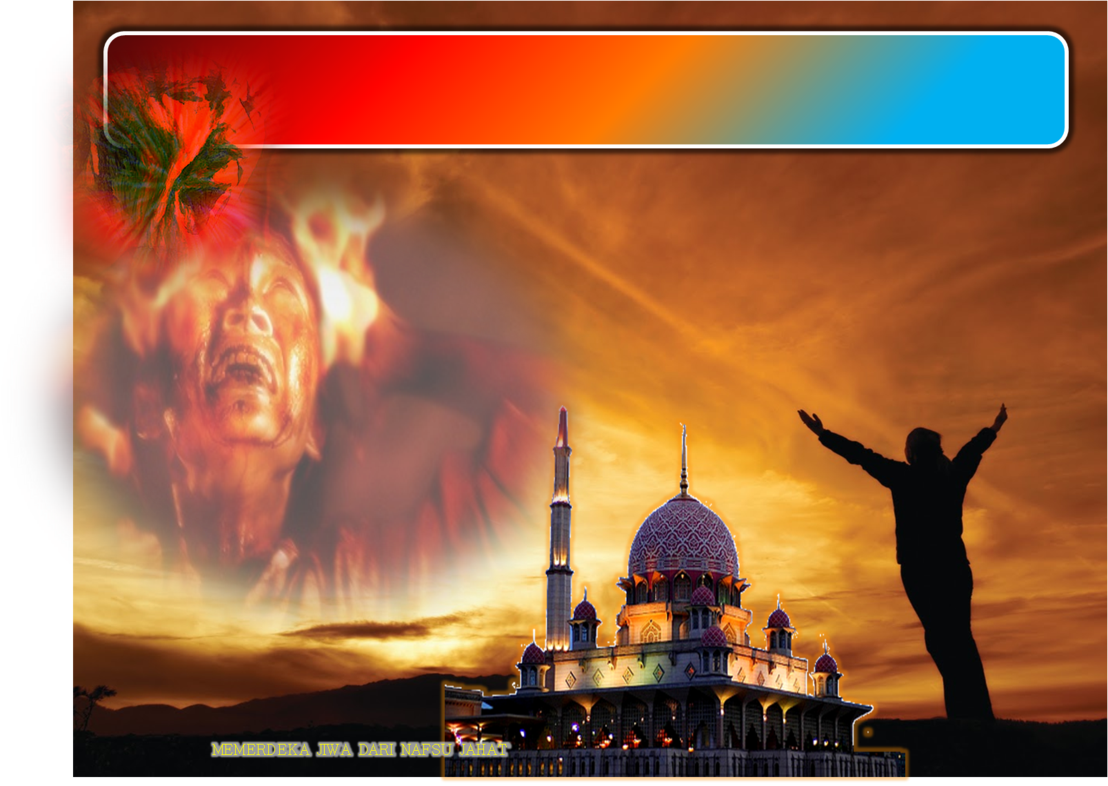 Syaitan dan Hawa nafsu
Syaitan
Musuh luaran yang nyata
Nafsu
Musuh dalam selimut
Boleh hanyut 
dengan nikmat duniawi
Bertuhan dan hamba kepada nafsu
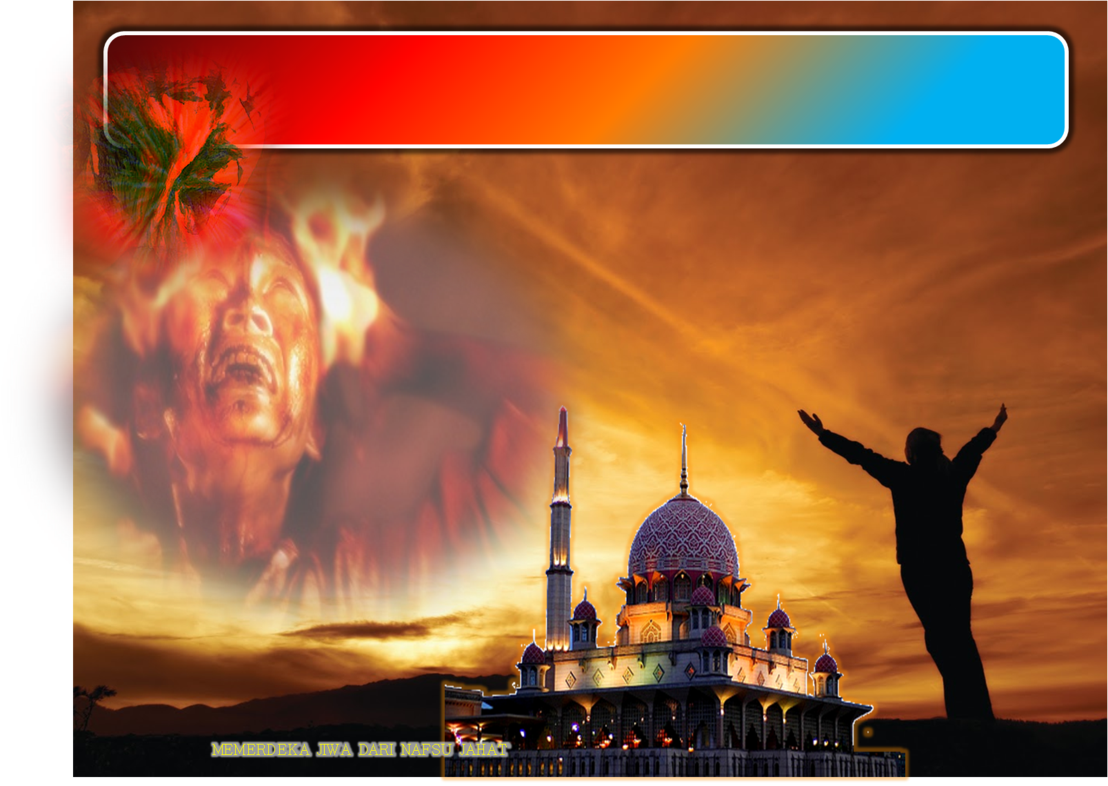 Firman Allah dalam 
Surah Al-Jaasiyah : Ayat 23
أَفَرَأَيْتَ مَنِ اتَّخَذَ إِلَهَهُ هَوَاهُ وَأَضَلَّهُ اللهُ عَلَى عِلْمٍ وَخَتَمَ عَلَى سَمْعِهِ وَقَلْبِهِ وَجَعَلَ عَلَى بَصَرِهِ غِشَاوَةً فَمَنْ يَهْدِيهِ مِنْ بَعْدِ اللهِ أَفَلا تَذَكَّرُونَ
“Maka pernahkah engkau melihat orang yang menjadikan hawa nafsunya sebagai tuhannya dan Allah membiarkannya sesat dengan sepengetahuannya dan Allah telah menutup pendengaran dan hatinya serta meletakkan penutup atas penglihatannya? Maka siapakah yang mampu memberinya petunjuk setelah Allah (membiarkannya sesat) maka tidakkah kamu berfikir.”
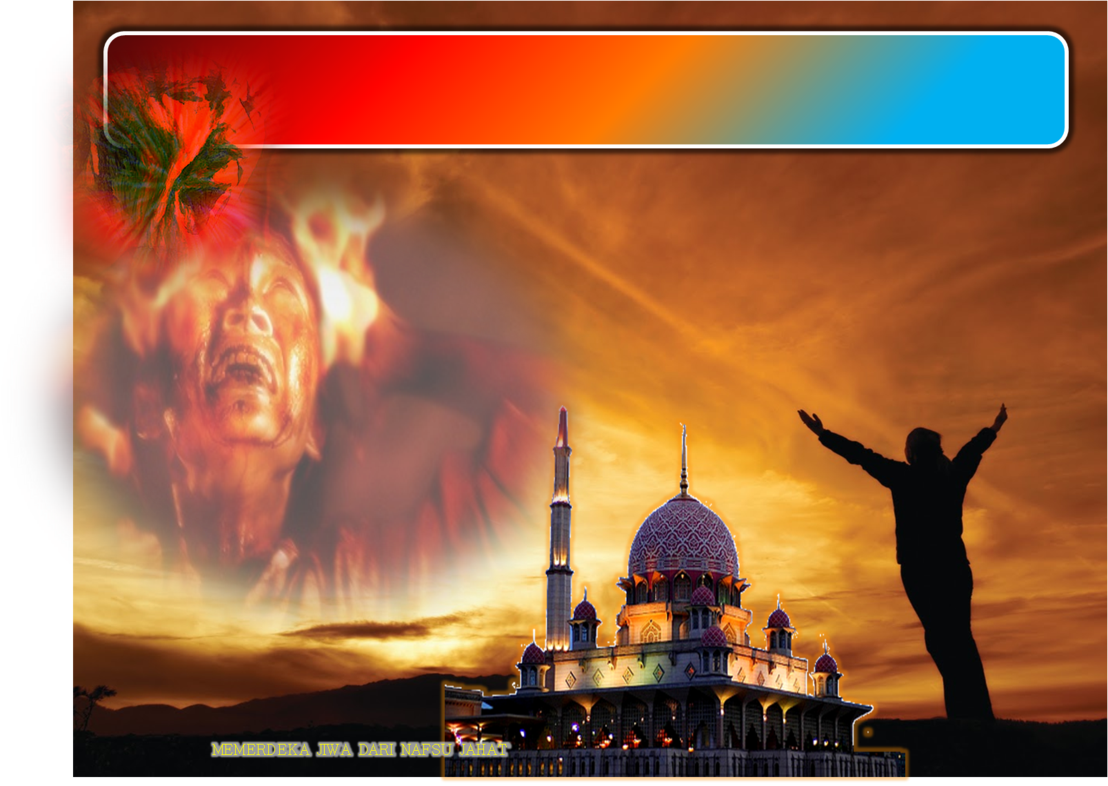 Nafsu jahat punca persengketaan manusia
Pembunuhan Habil oleh Qabil akibat dengki
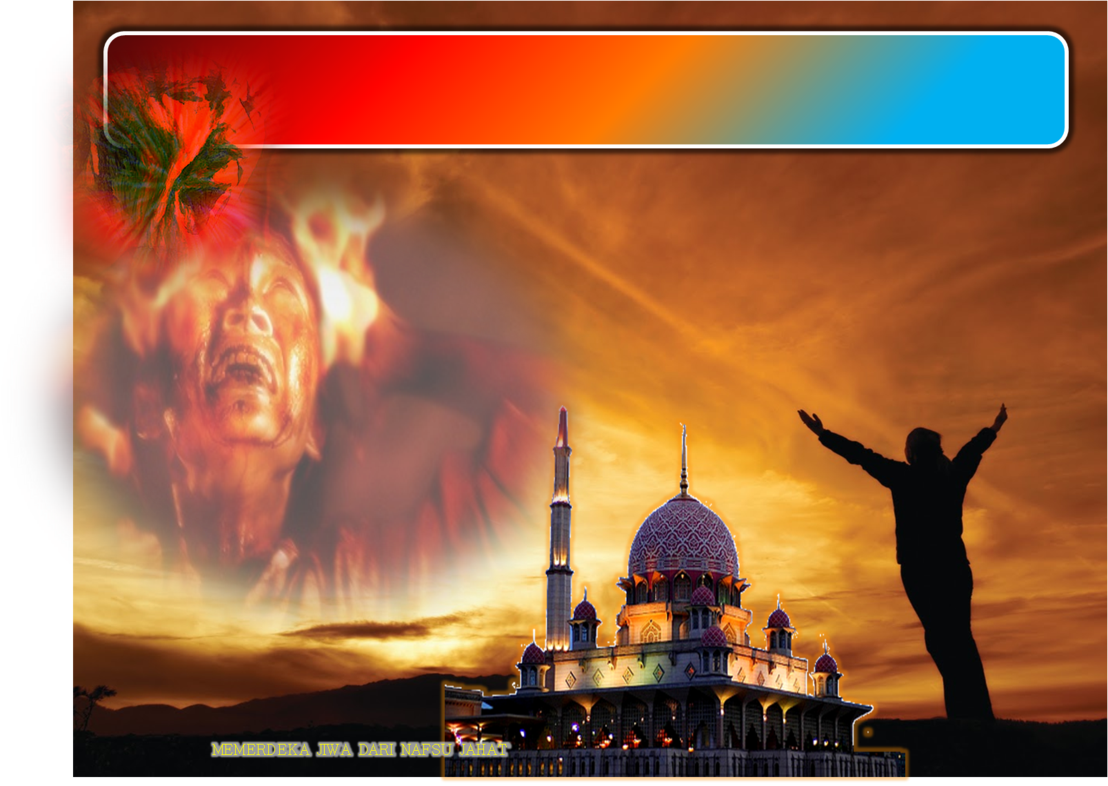 Firman Allah dalam 
Surah Al-Maaidah : Ayat 30
فَطَوَّعَتْ لَهُ نَفْسُهُ قَتْلَ أَخِيهِ فَقَتَلَهُ فَأَصْبَحَ مِنَ الْخَاسِرِينَ
“Maka nafsu jahat (Qabil) mendorongnya (sehingga dia tergamak) membunuh saudaranya(Habil), lalu dia membunuhnya ;  oleh itu dia tergolong dari kalangan orang-orang yang rugi.”
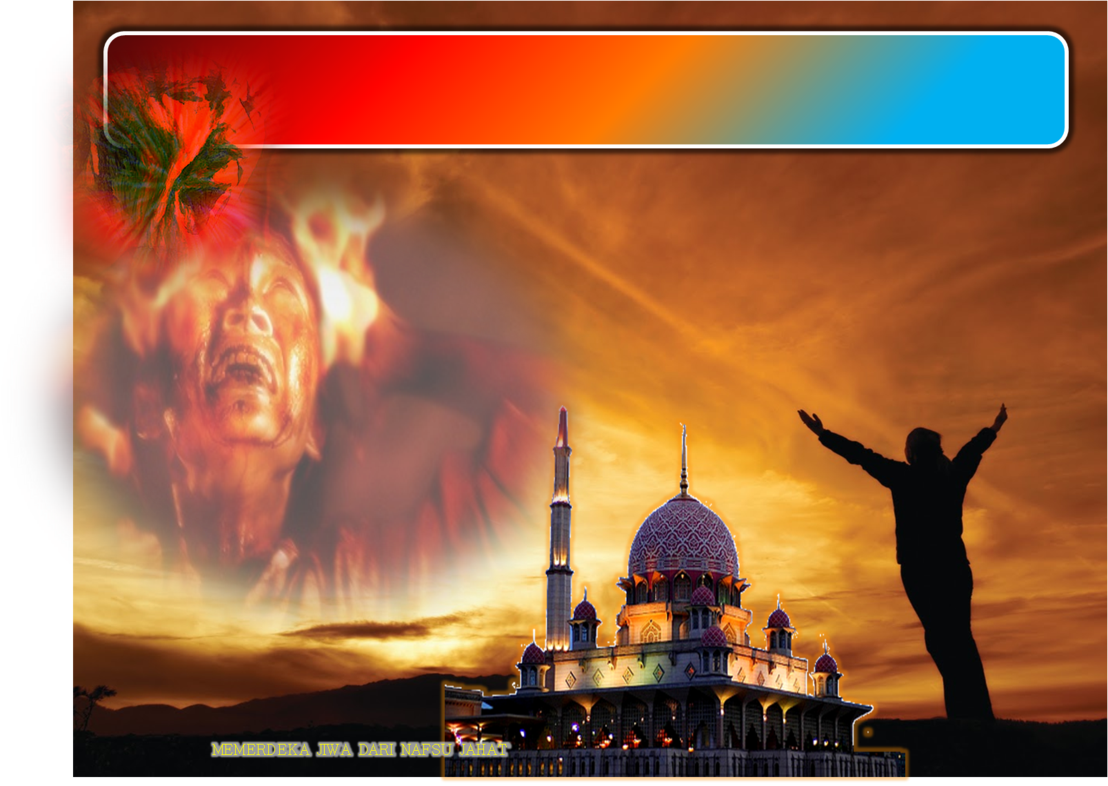 Jihad menentang hawa nafsu 
& Jihad menentang musuh
Hawa Nafsu
Sebahagian daripada diri
Tidak akan berkesudahan
Musuh Islam
Menang atau tewas dalam syuhada
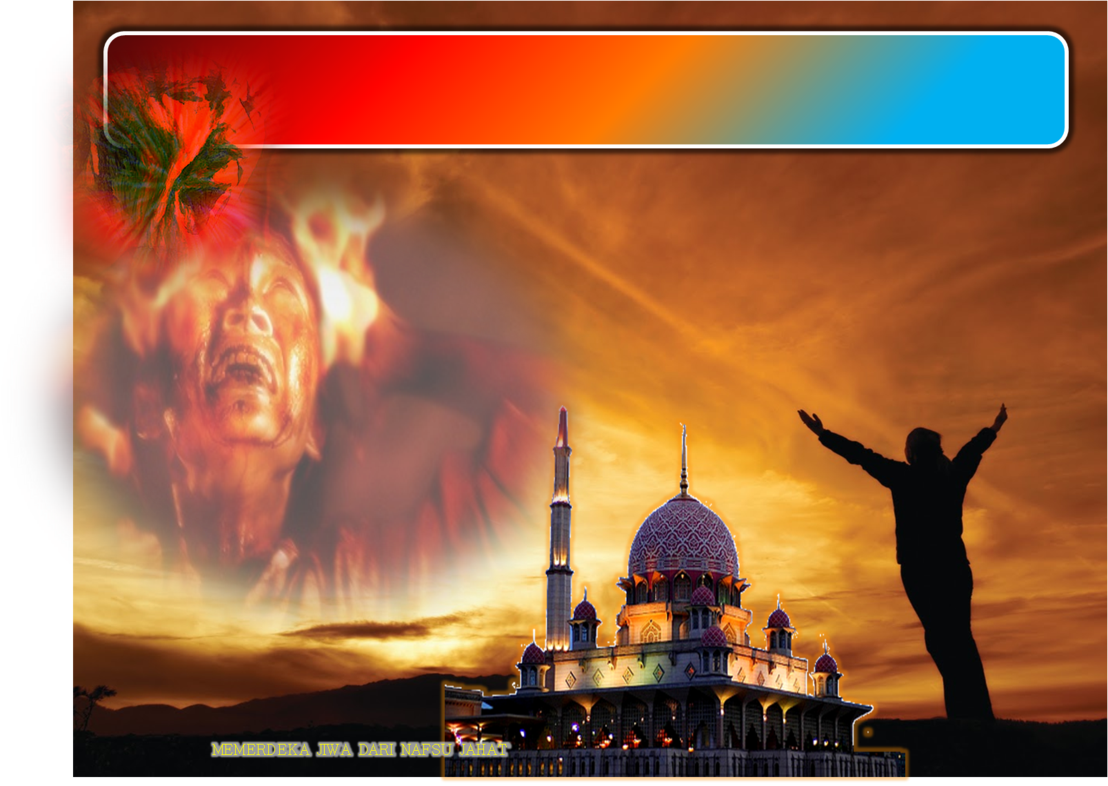 Firman Allah dalam 
Surah Yusof : Ayat 53
وَمَا أُبَرِّئُ نَفْسِي إِنَّ النَّفْسَ َلأَمَّارَةٌ بِالسُّوءِ إِلاَّ مَا رَحِمَ رَبِّي إِنَّ رَبِّي غَفُورٌ رَحِيمٌ
"Dan tiadalah aku berani mengaku diriku suci (dari dosa ); sesungguhnya nafsu manusia itu sangat menyuruh melakukan kejahatan, kecuali orang-orang yang telah diberi rahmat oleh Tuhanku (maka terselamatlah ia dari hasutan nafsu itu). Sesungguhnya Tuhanku Maha Pengampun, lagi Maha Mengasihani."
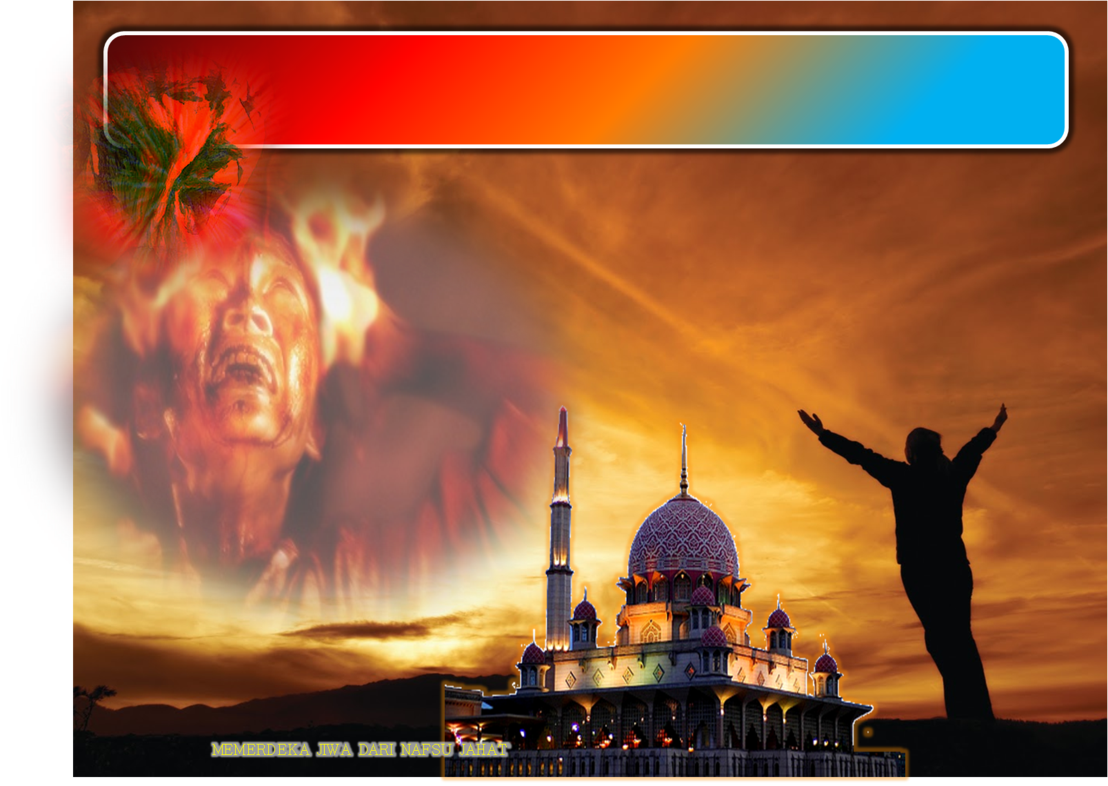 Mengapa nafsu diciptakan?
Bagi kelansungan hidup manusia
Nafsu 
makan
Elak kelaparan
Nafsu 
syahwat
Zuriat
Didik dan kawallah nafsu!
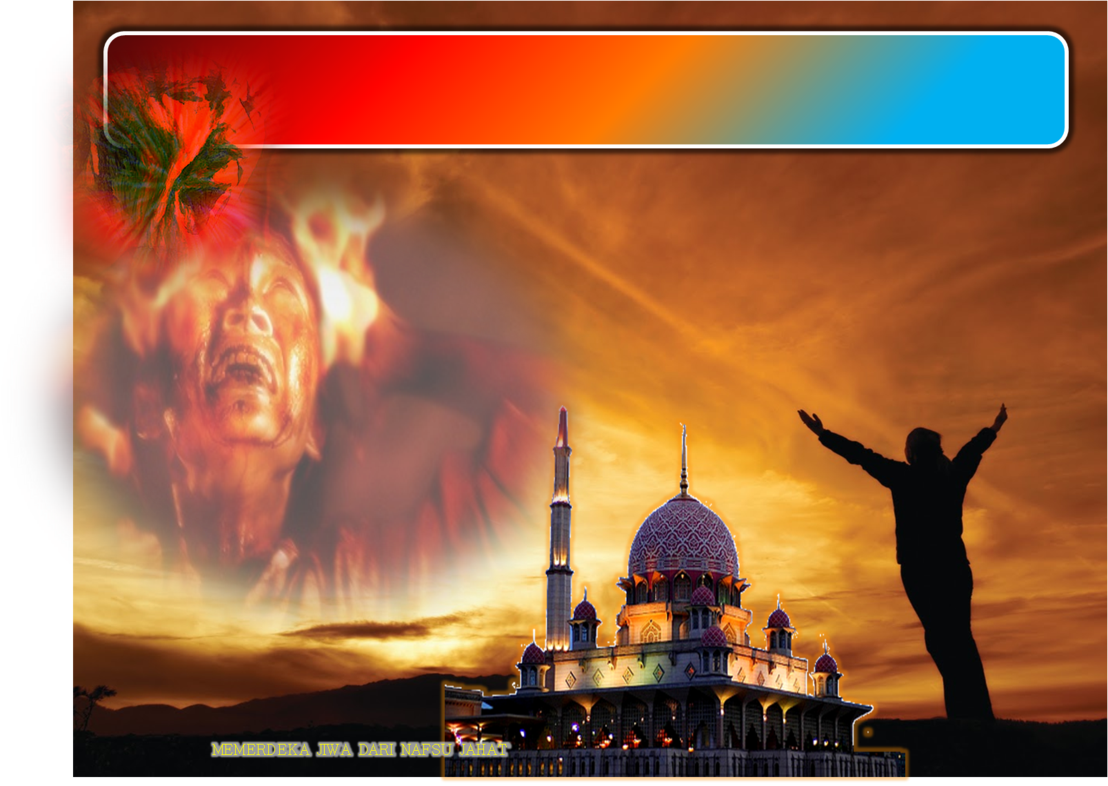 Sabda Rasulullah S.A.W :
لاَ يُؤْمِنُ أَحَدُكُمْ حَتَّى يَكُوْنَ هَوَاهُ تَبَعًا لِمَا جِئْتُ بِهِ
“Tidak beriman (sempurna iman) salah seorang dikalangan kamu sehinggalah hawa nafsunya mengikuti pengajaran yang aku bawa”.
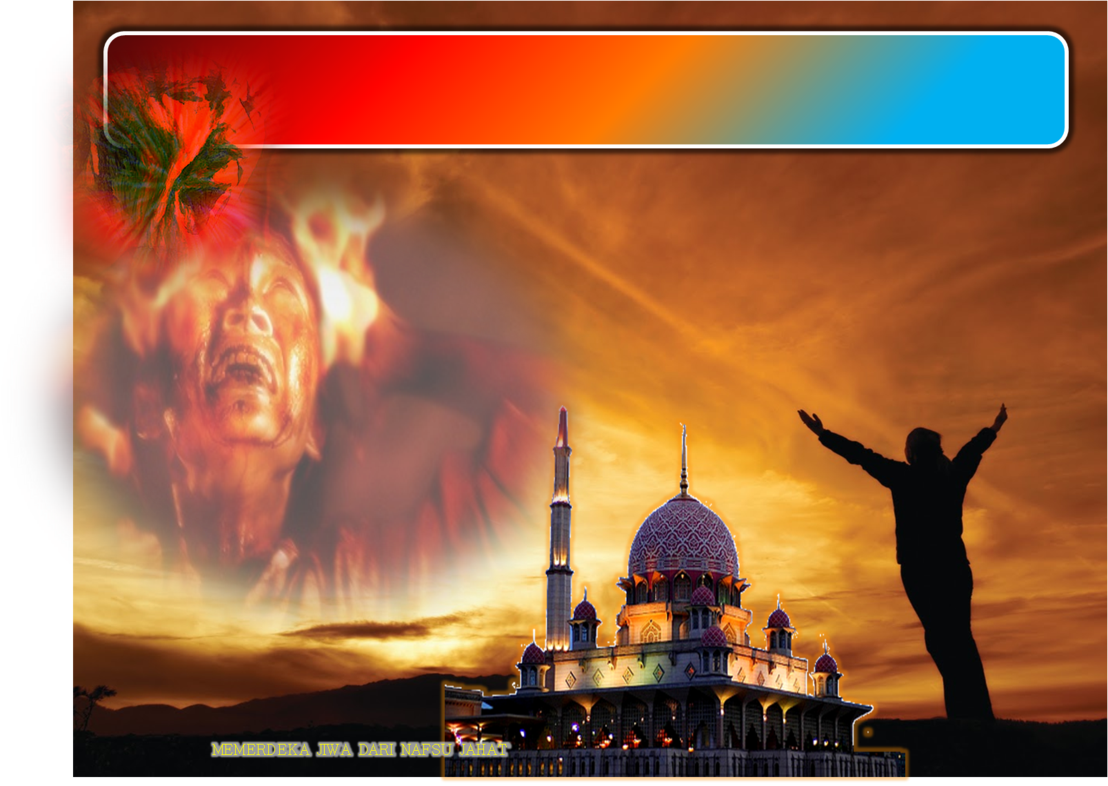 Langkah Mendidik Hawa Nafsu
Hujjahtul Islam al-Imam 
Al-Ghazali  Rahimahullah
Minhajul al-Abidin
Kawal keinginan nafsu
1
Sibukkan diri dengan ibadat
2
Pohon pertolongan Allah Taala
3
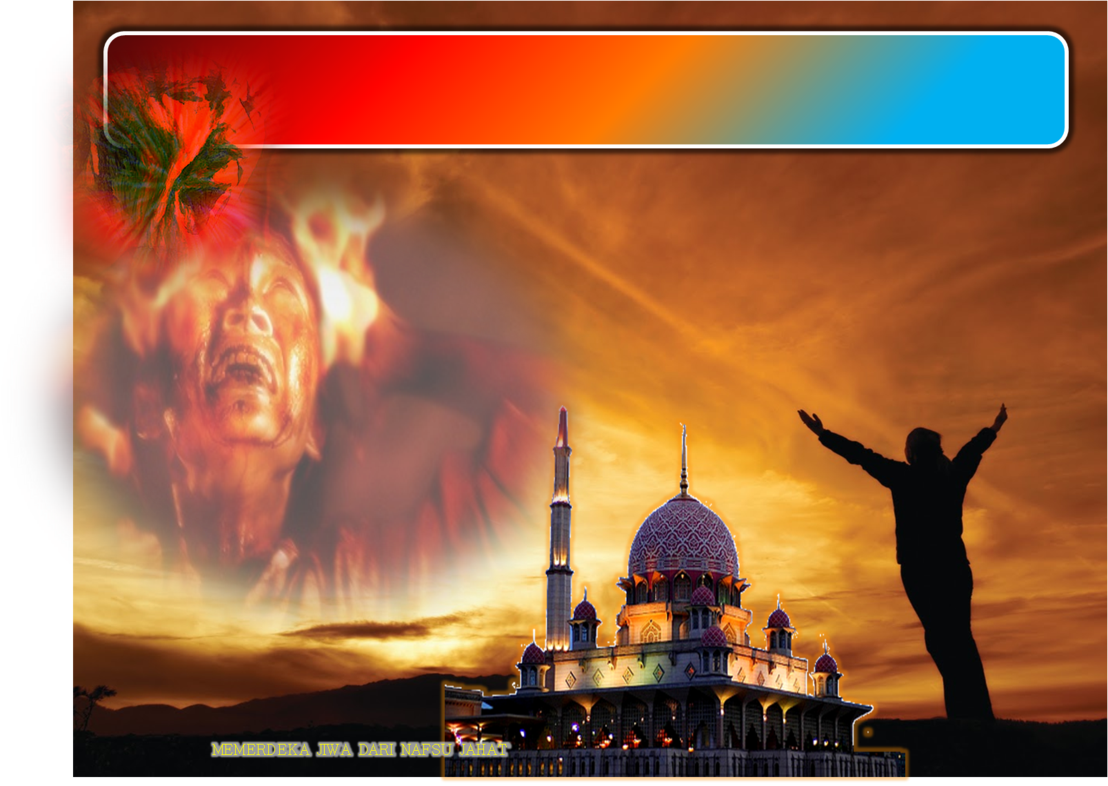 Firman Allah dalam 
Surah Al-Mukminun : Ayat 71
وَلَوِ اتَّبَعَ الْحَقُّ أَهْوَاءهُمْ لَفَسَدَتِ السَّمَاوَاتُ وَالأَرْضُ وَمَن فِيهِنَّ بَلْ أَتَيْنَاهُم بِذِكْرِهِمْ فَهُمْ عَن ذِكْرِهِم مُّعْرِضُونَ
" Dan kalaulah kebenaran itu tunduk menurut hawa nafsu mereka, nescaya rosak binasalah langit dan bumi ini beserta segala isinya. (bukan sahaja kami agama yang tetap benar) Bahkan kami berikan Al-Qur'an itu kepada mereka, yang menjadi sebutan baik dan mendatangkan kemuliaan kepada mereka  maka al-quran yang sedemikian keadaannya mereke juga tidak mahu menerimanya.
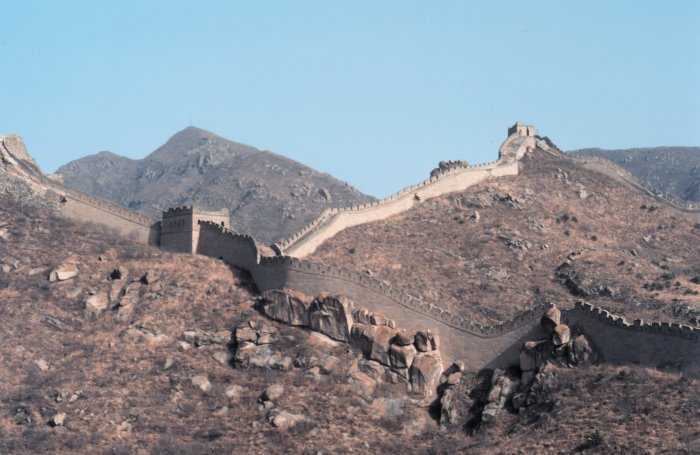 Doa 
Antara Dua Khutbah
Aamiin Ya Rabbal Aalamin..
 Tuhan Yang Memperkenankan 
Doa Orang-orang Yang Taat, 
Berilah Taufik Kepada 
Kami Di Dalam Mentaatimu, 
Ampunilah Kepada Mereka 
Yang Memohon Keampunan.
Aamiin……
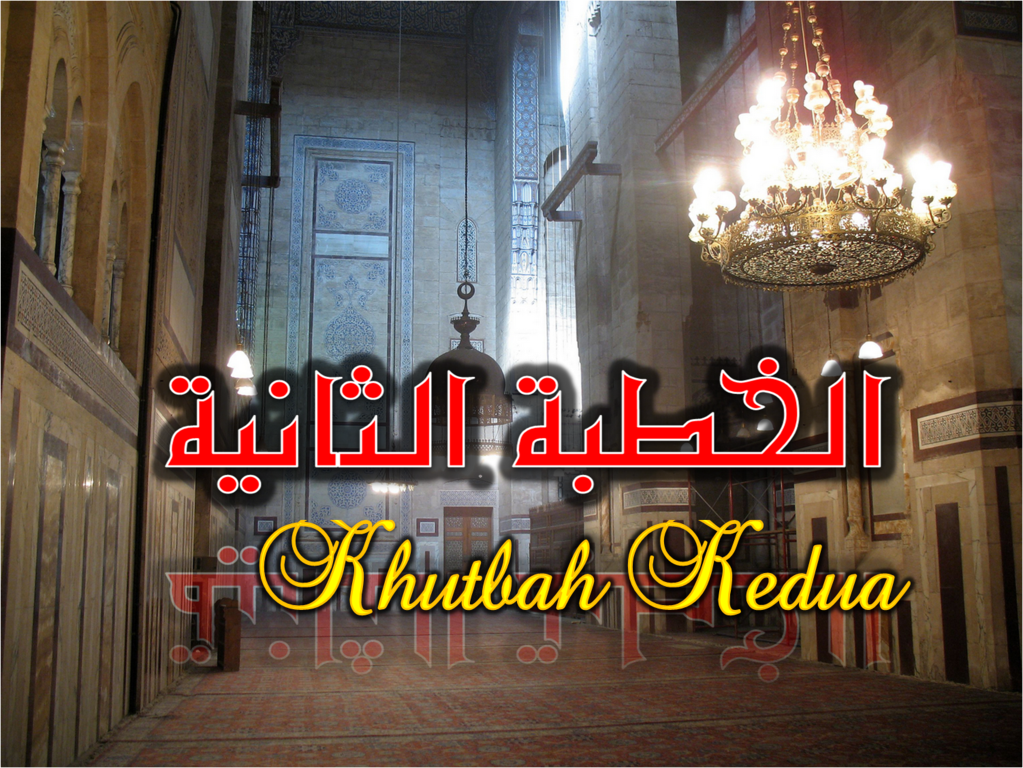 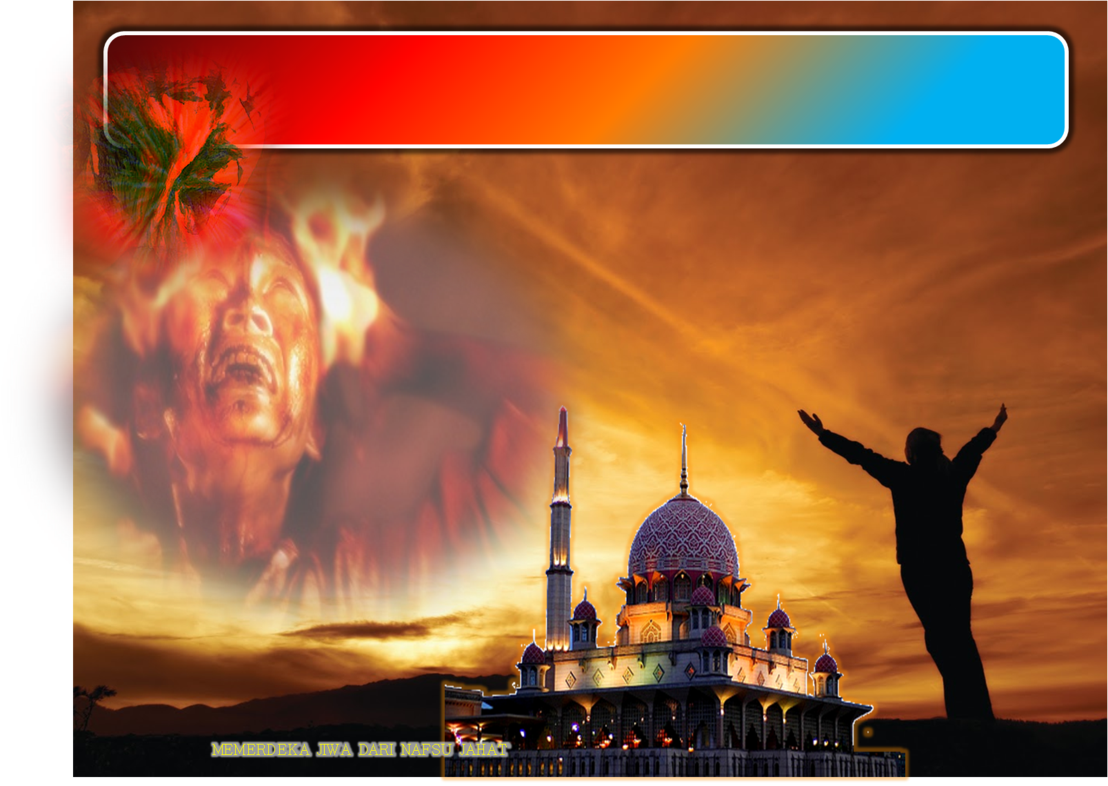 Pujian Kepada Allah S.W.T.
الْحَمْدُ لِلَّهِ
Segala puji-pujian hanya bagi Allah S.W.T.
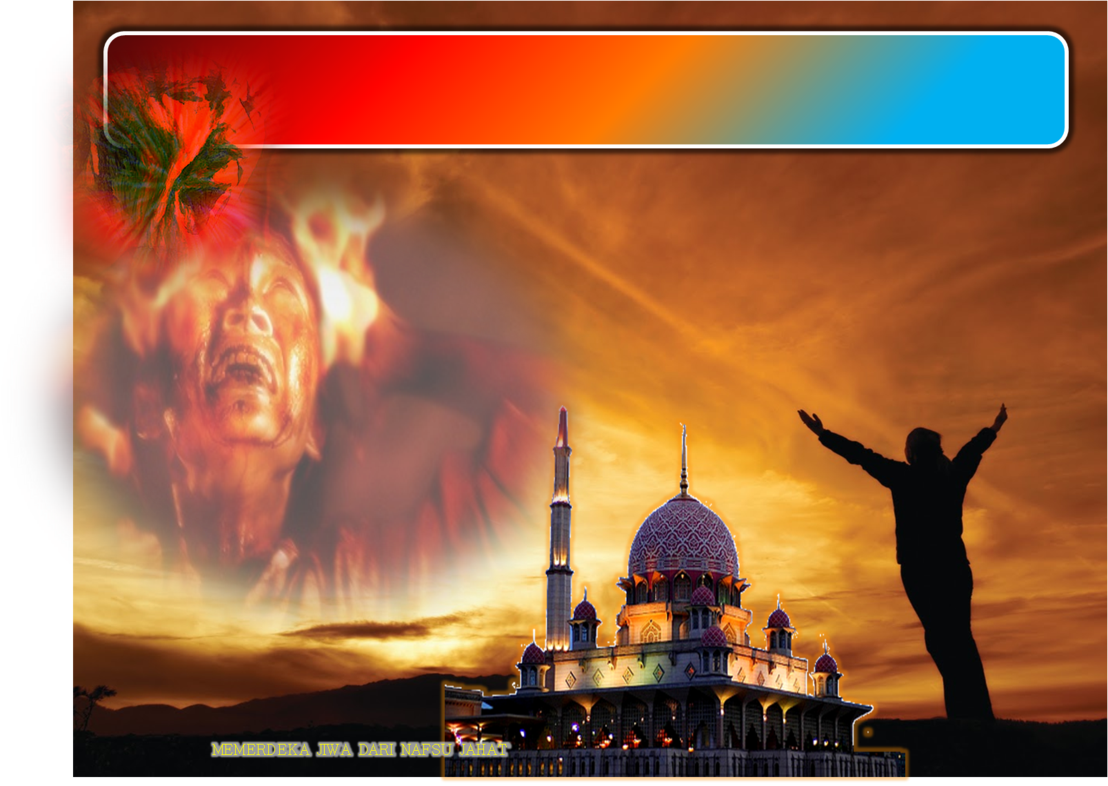 Syahadah
وَأَشْهَدُ أَنْ لآ إِلَهَ إِلاَّ اللهُ وَحْدَهُ لاَ شَرِيْكَ لَهُ، وَأَشْهَدُ أَنَّ مُحَمَّدًا عَبْدُهُ وَرَسُولُهُ
Aku naik saksi bahawasanya tiada Tuhan selain Allah Yang Maha Esa, tiada sekutu bagiNya  serta aku naik saksi bahawa Nabi Muhammad, hambaNya dan RasulNya.
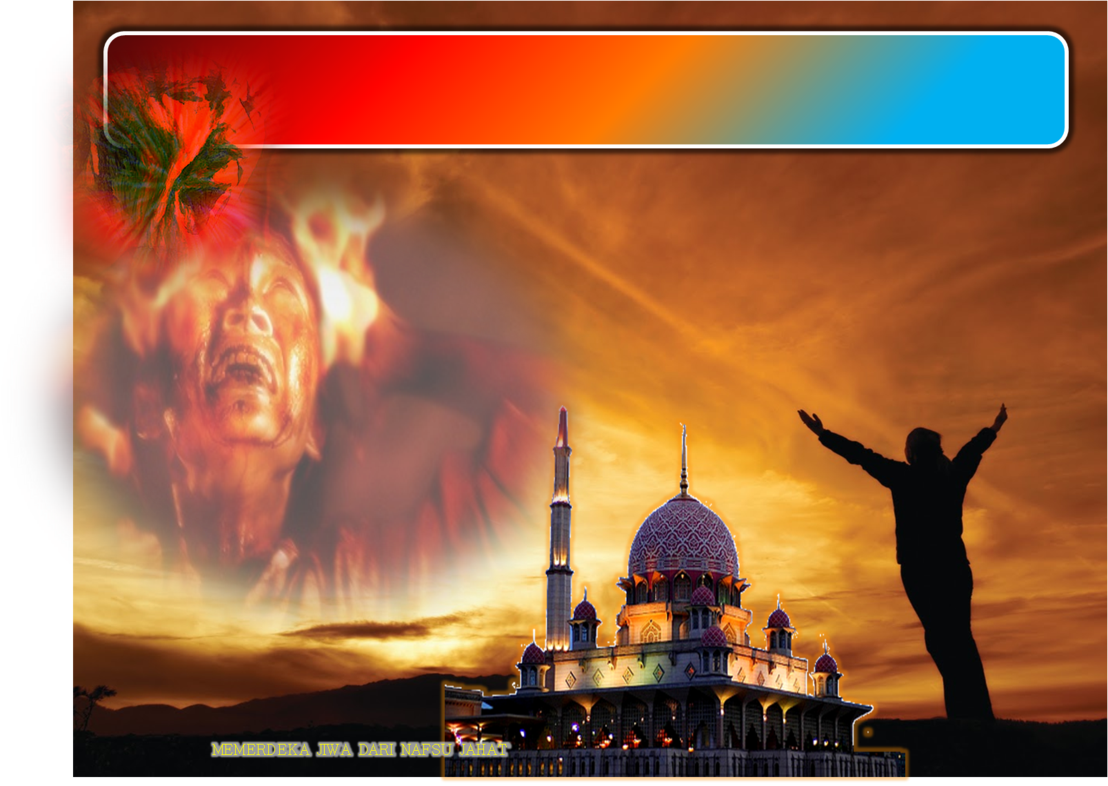 Selawat Ke Atas Nabi S.A.W
اللَّهُمَّ صَلِّ وَسَلِّمْ عَلَى سَيْدِنَا مُحَمَّدٍ وَعَلَى آلِهِ وَأَصْحَابِهِ أَجْمَعِينَ
Ya Allah, cucurilah rahmat dan sejahtera ke atas junjungan kami Nabi Muhammad S.A.W., dan keatas keluarganya serta seluruh sahabatnya.
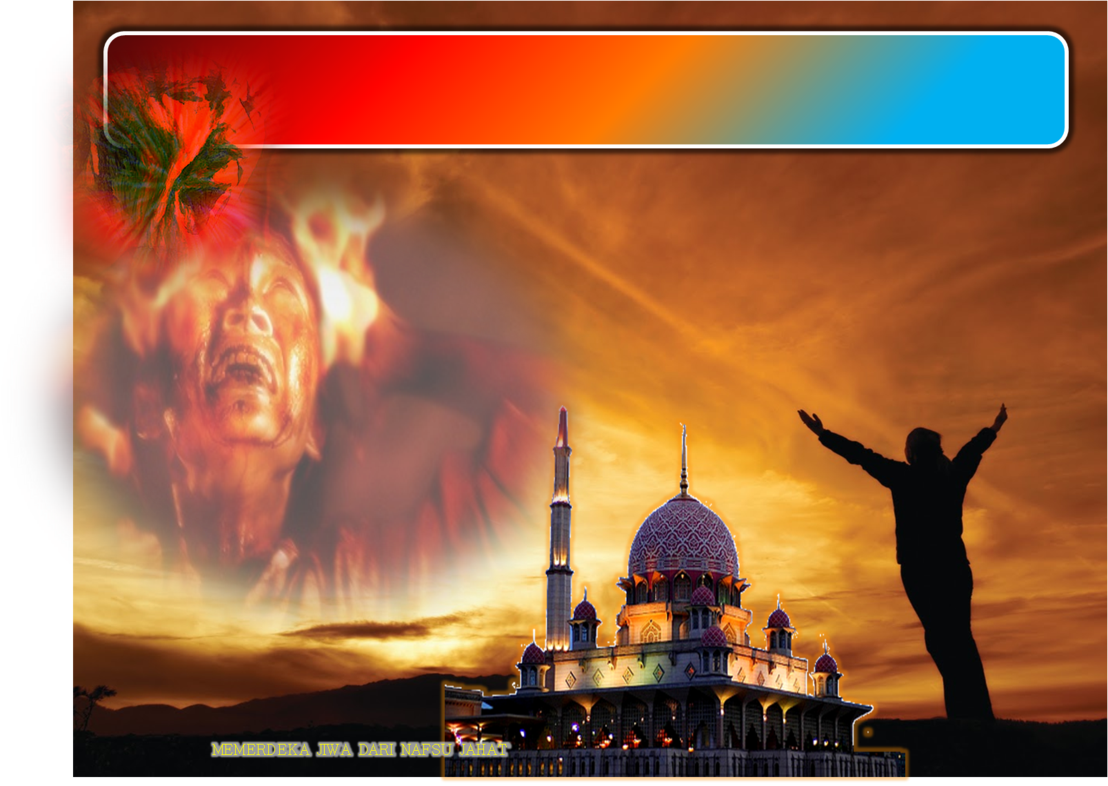 Wasiat Takwa
أَمَّا بَعْدُ، فَيَا عِبَادَ اللهِ، اتَّقُوْا اللهَ تَعَالَى فَإِنَّ خَيْرَ مَنَاهِجِ السَّعَادَةِ تَقْوَى اللهِ.
Wahai hamba-hamba Allah, 
 Bertaqwalah kepada Allah, sesungguhnya jalan terbaik dan yang membawa kepada kebahagian hidup didunia dan akhirat ialah bertaqwa kepada Allah.
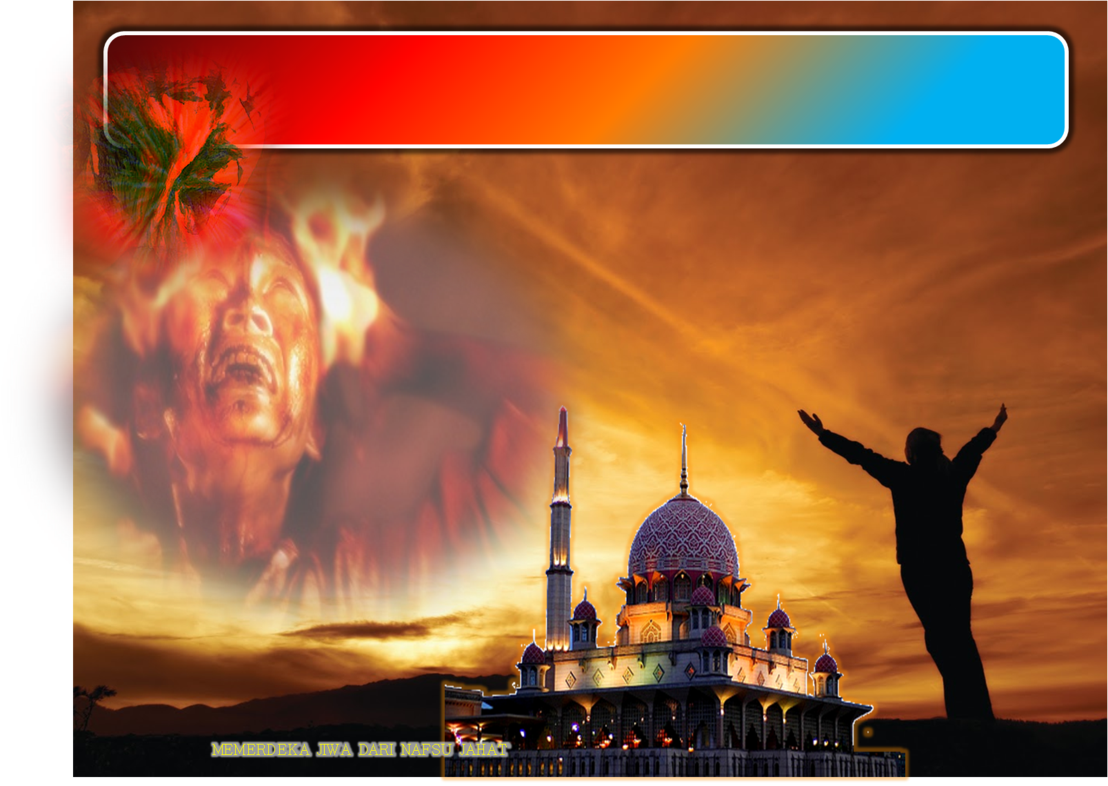 Pesanan Takwa
Tingkatkan ketaqwaan
Selamat dan berjaya
Berjihad memerdekakan jiwa dari 
kejahatan nafsu
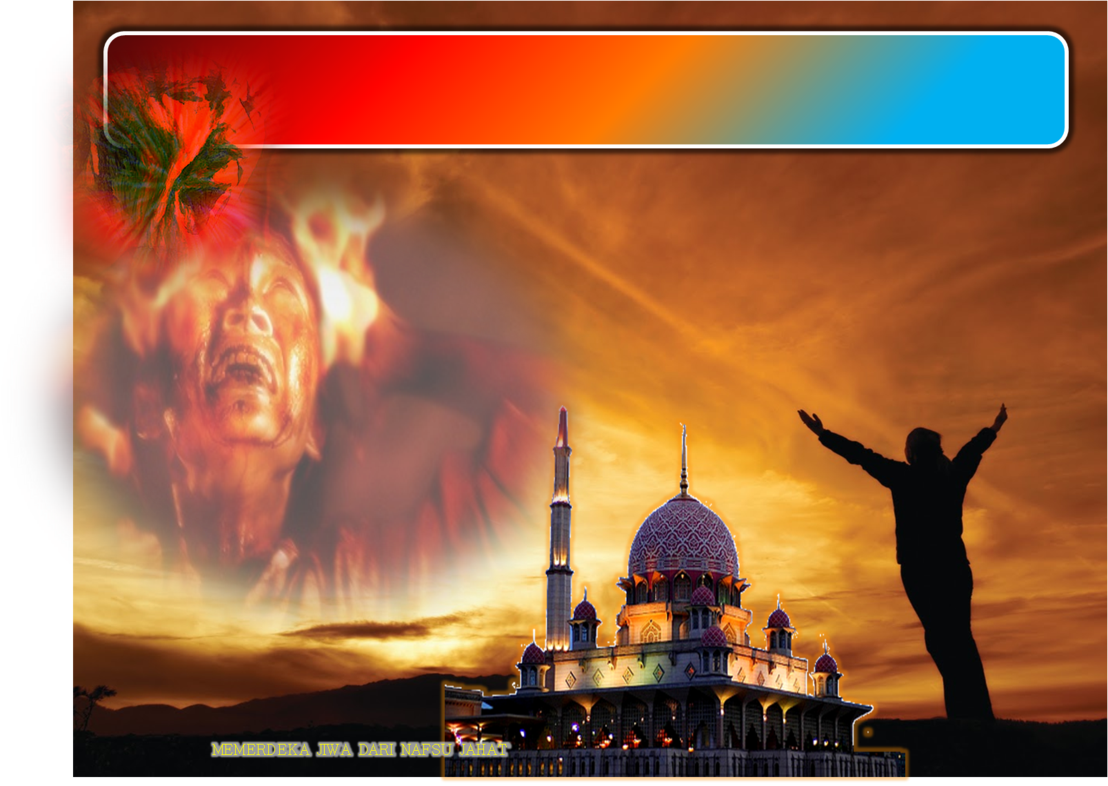 Sabda Rasulullah S.A.W :
الْمُجَاهِدُ مَنْ جَاهَدَ نَفْسَهُ
“Orang yang berjihad adalah orang yang berusaha bersungguh-sungguh (melawan kejahatan) nafsunya”.
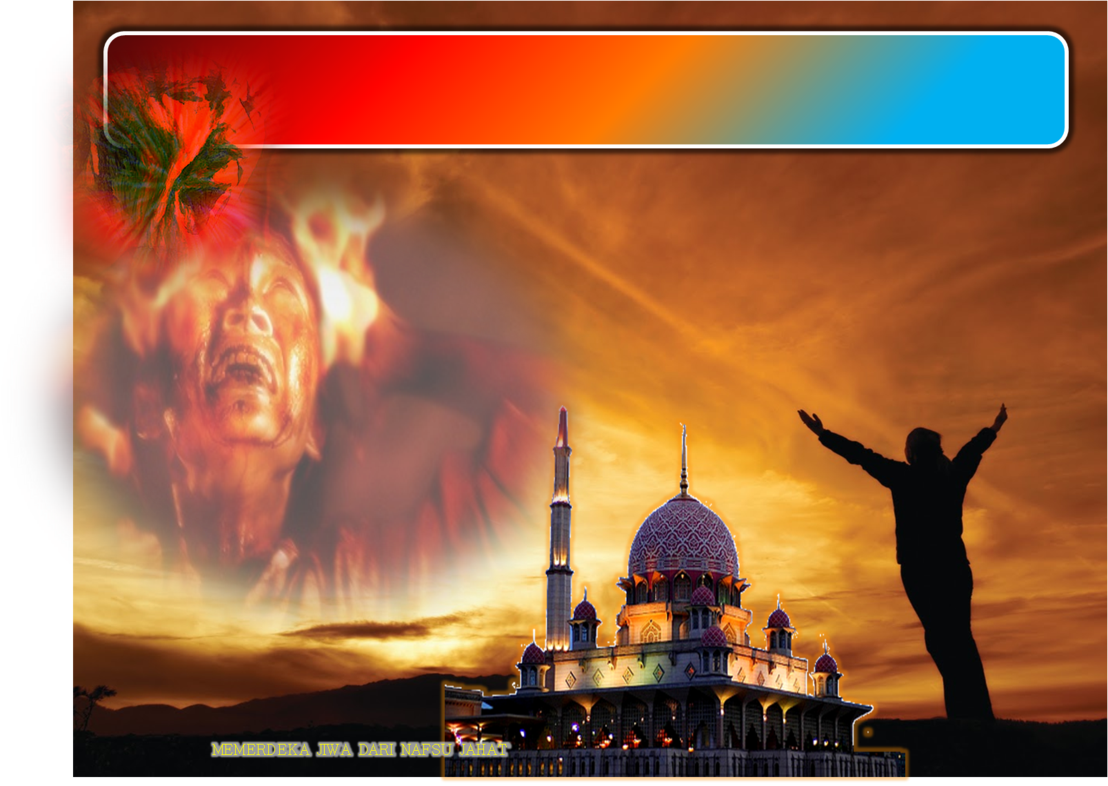 Keadaan hari ini...
Tinggalkan jihad lawan hawa nafsu
Keliru antara 
kepuasan dan kebahagiaan
Terus mengejar kepuasan hidup
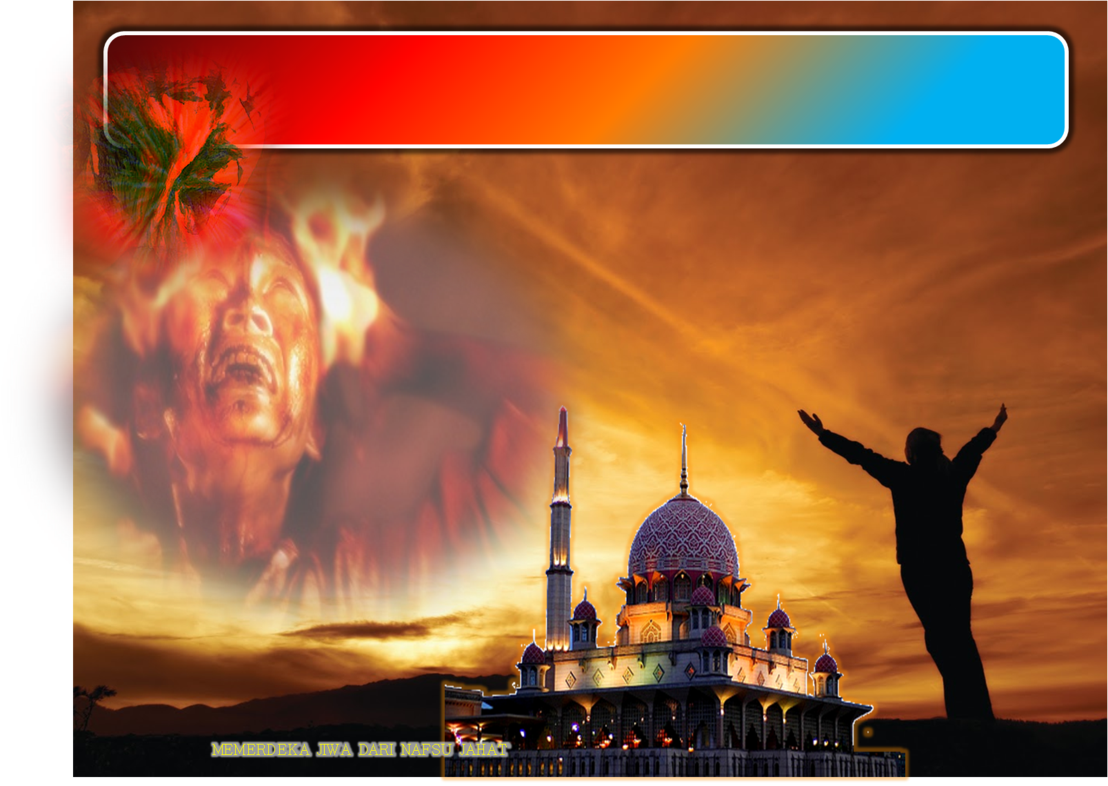 Kebahagiaan yang sebenar
Kedamaian hati
Nafsu Mutmainnah
Jauhi larangan dan terima ketentuaanNya
Akan perolehi ganjaran Syurga
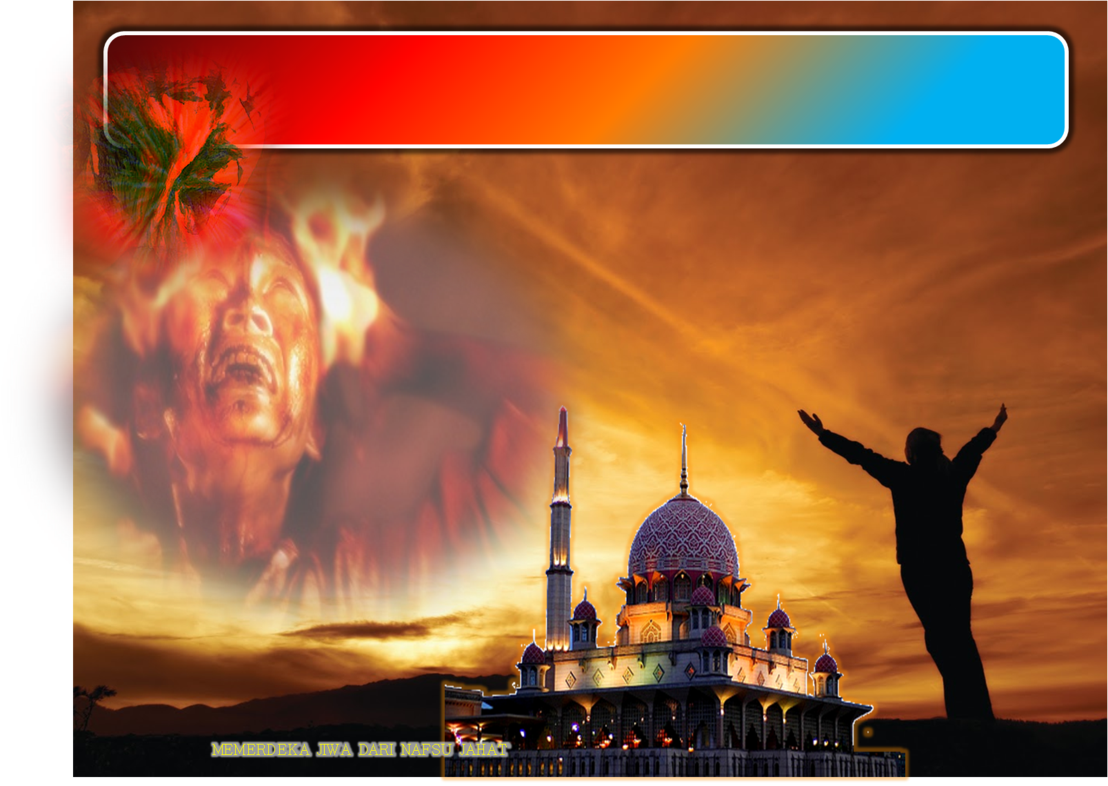 Firman Allah dalam 
Surah Al-Fajr : Ayat 27-30
يَا أَيَّتُهَا النَّفْسُ الْمُطْمَئِنَّةُ. ارجِعِي إِلَى رَبِّكَ رَاضِيَةً مَرْضِيَّةً فَادْخُلِي فِي عِبَادِي . وَادْخُلِي جَنَّتِي .
“Wahai jiwa yang tenang. Pulanglah kamu kepada tuhanmu dalam keadaan redha dan diredhai. Masuklah kamu ke dalam golongan hamba-hambaku. Masuklah kamu ke dalam syurgaku.”
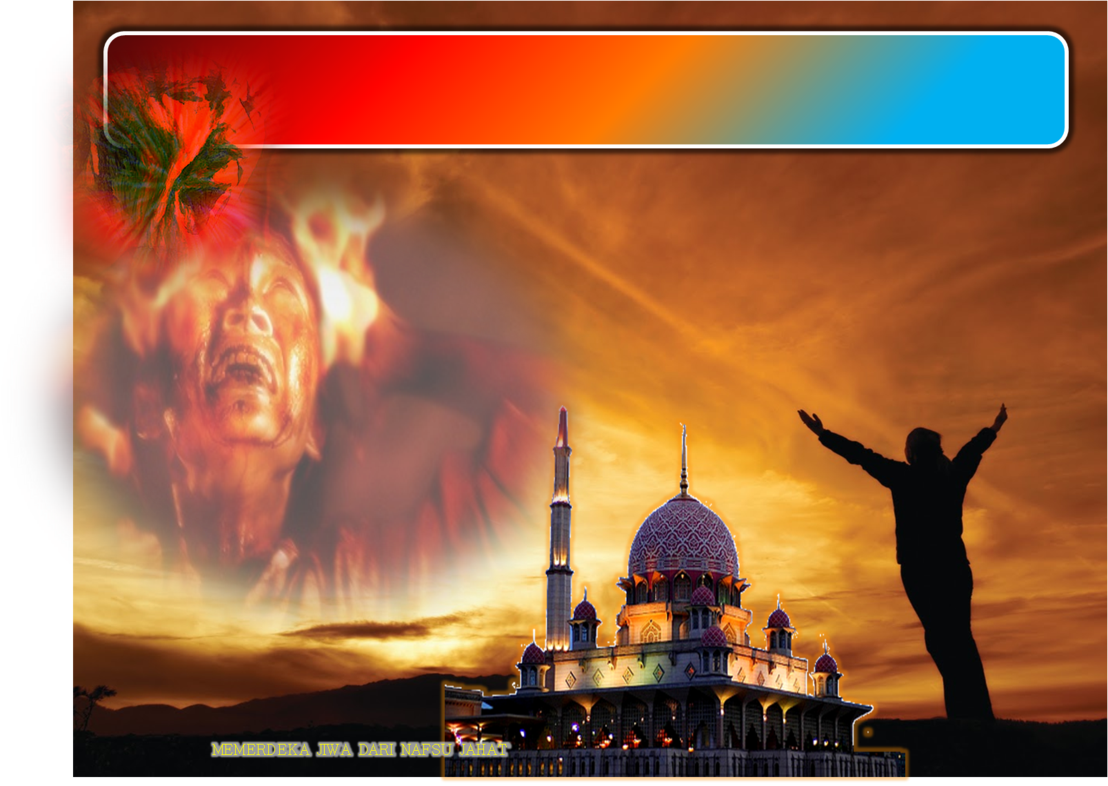 Seruan bacaan selawat
Perbanyakkan bacaan selawat ke hadrat junjungan besar Nabi Muhammad S.A.W
Firman Allah SWT dalam 
Surah Al-Ahzab: ayat 56
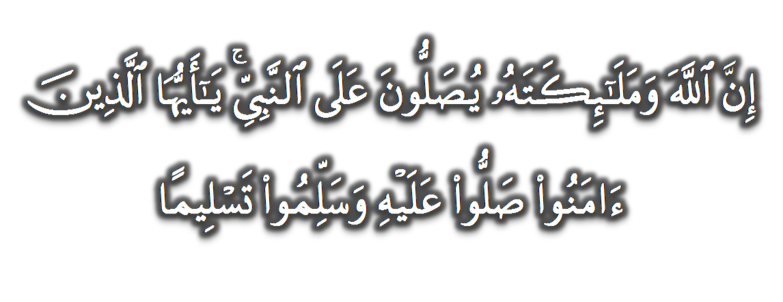 “Sesungguhnya Allah Taala Dan Para Malaikat Sentiasa Berselawat Ke Atas Nabi (Muhammad) .
Wahai Orang-orang Beriman! Berselawatlah Kamu Ke Atasnya Serta Ucapkanlah Salam Sejahtera Dengan Penghormatan Ke Atasnya Dengan Sepenuhnya”.
Selawat
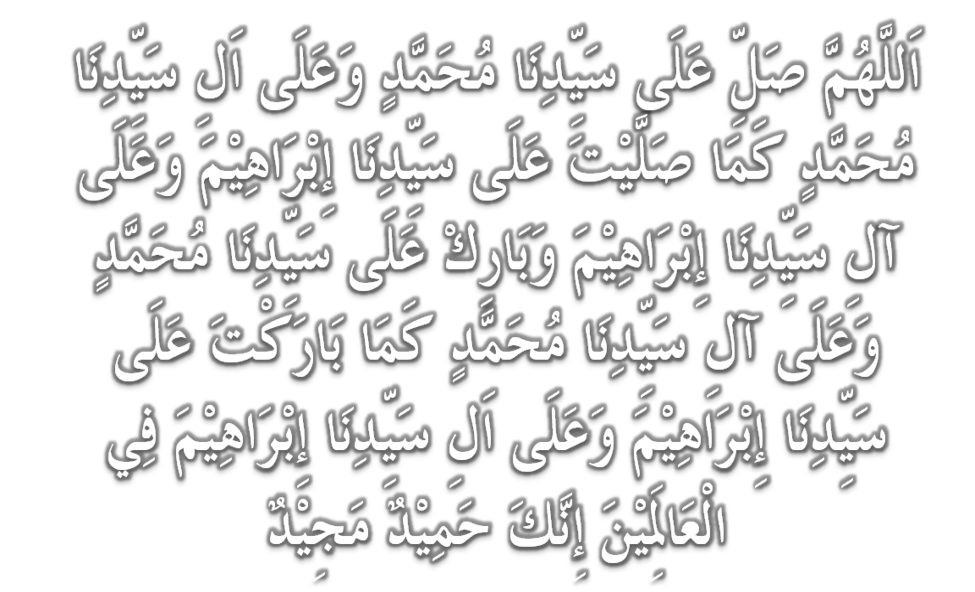 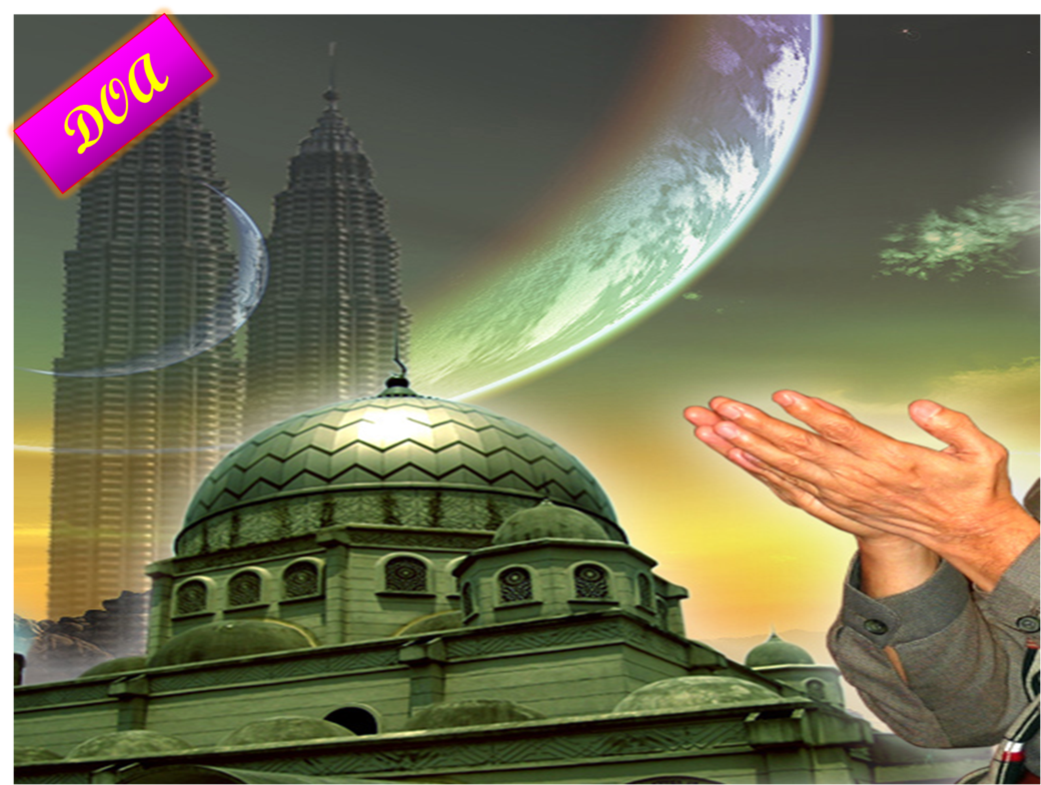 وَارْضَ اللَّهُمَّ عَنِ الْخُلَفَآءِ الرَّاشِدِيْن وَعَنْ بَقِيَّةِ الصَّحَابَةِ وَالْقَرَابَةِ أَجْمَعِيْن وَالتَّابِعِيْنَ وَتَابِعِي التَّابِعِيْنَ لَهُمْ بِإِحْسَانٍ إِلىَ يَوْمِ الدِّيْن.
Ya Allah, kurniakanlah keredhaan kepada Khulafa’ Rasyidin dan sahabat seluruhnya serta para tabiin dengan ihsan 
hingga hari kemudian.
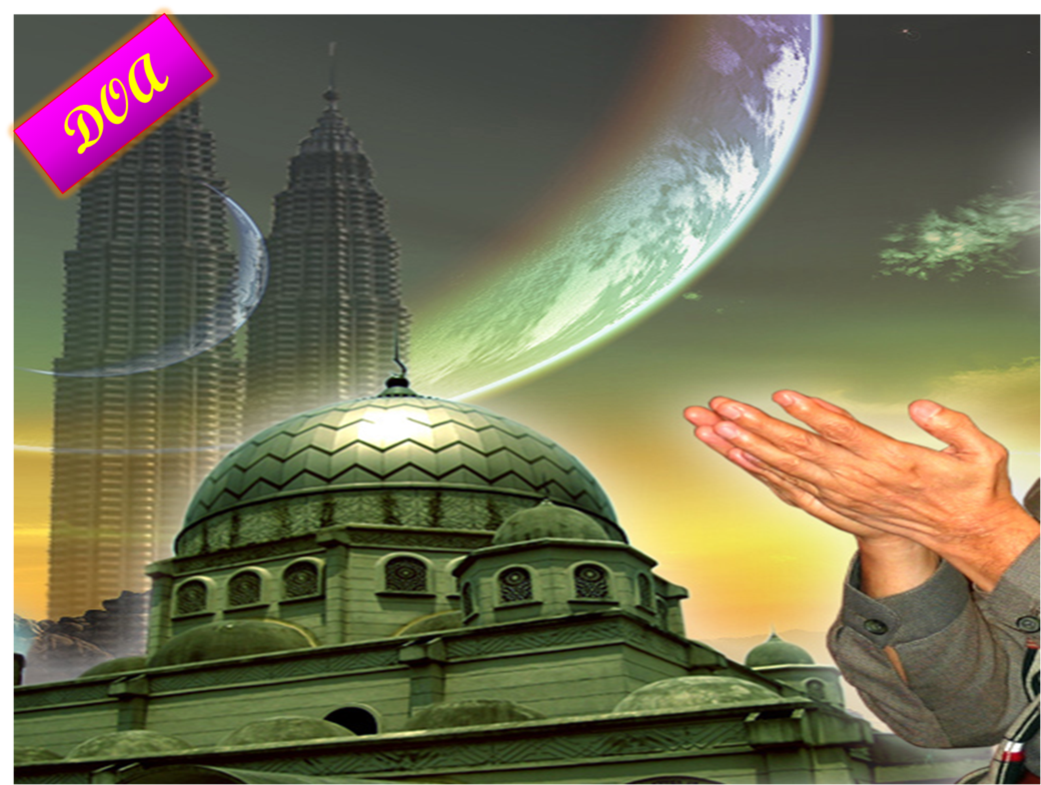 اللَّهُمَّ اغْفِرْ لِلْمُسلِمِيْنَ وَالْمُسلِمَاتِ وِالْمُؤْمِنِيْنَ وَالْمُؤمِنَاتِ اﻷَحْيَآءِ مِنْهُمْ وَاﻷَمْوَاتِ
Ya Allah, Ampunkanlah Dosa Golongan Muslimin Dan Muslimat,mu’minin Dan Mu’minaat Samada Yang Masih Hidup Atau Yang Telah Mati.
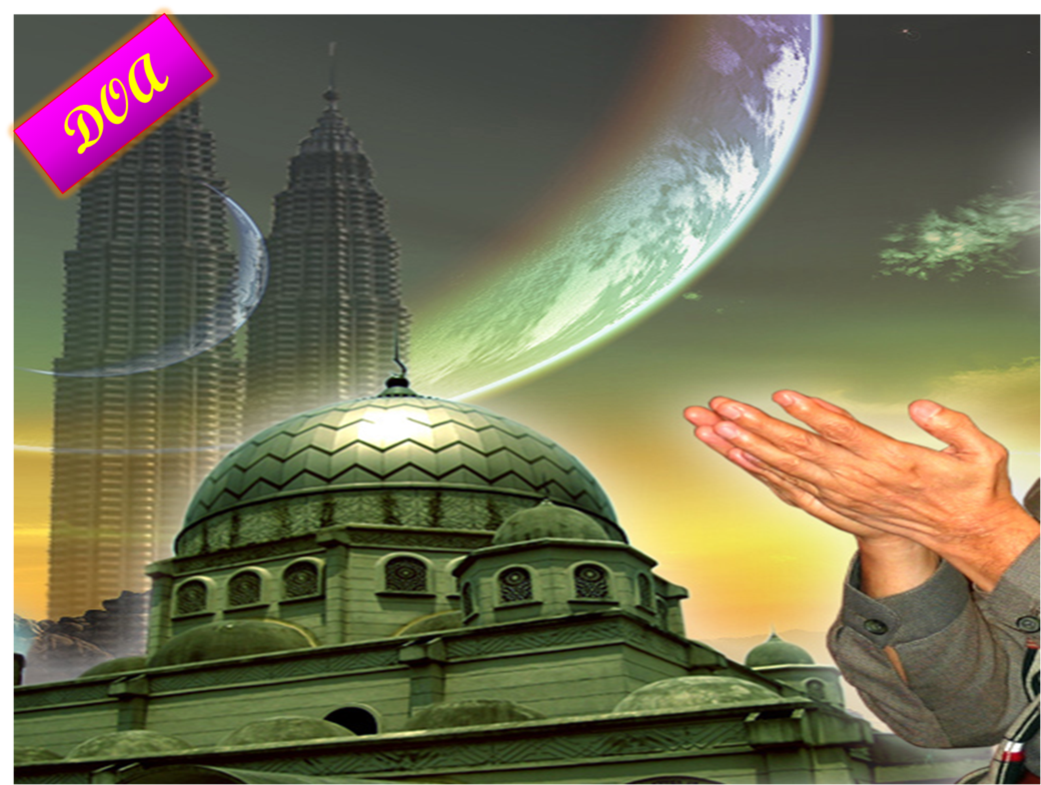 Ya Allah Muliakanlah Islam dan           Orang-orang Islam.
Tolonglah Islam dan Orang-orang    Islam serta himpunkanlah mereka di atas landasan kebenaran dan agama. Hancurkanlah kekufuran dan orang – orang yang syirik serta  orang      munafik dan juga musuh-musuhMu serta musuh-musuh agama.
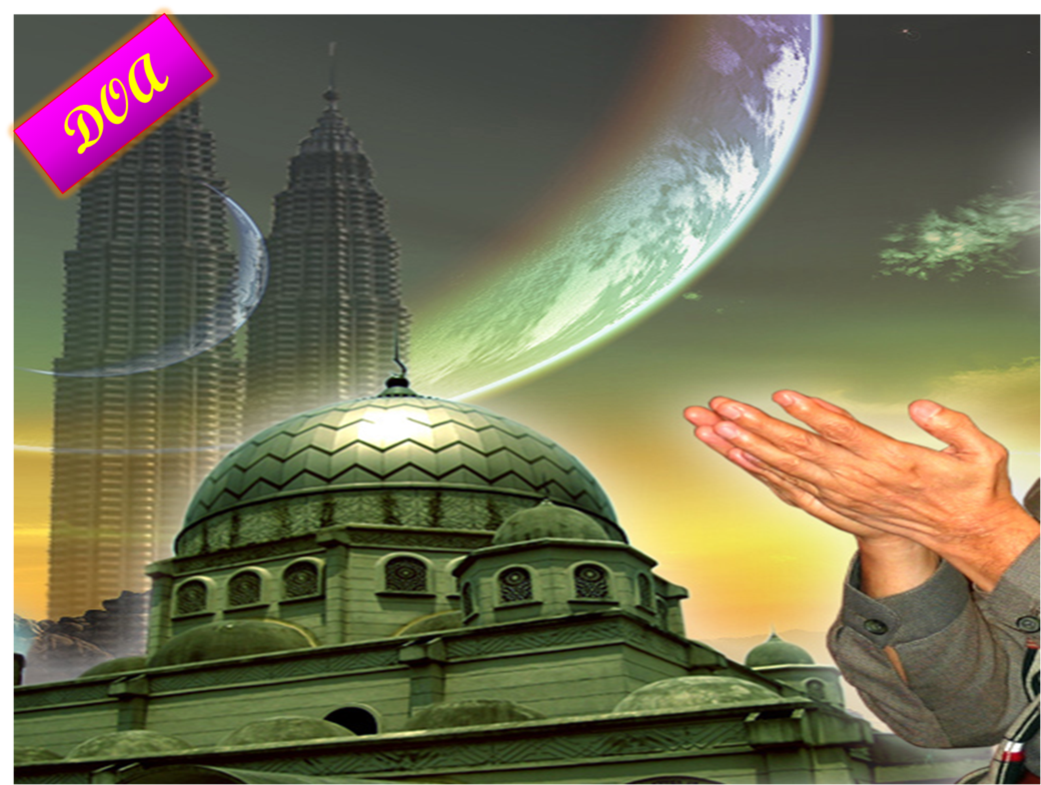 Ya Allah…
Ampunkanlah Dosa-dosa Kami  Dan Saudara-saudara Kami Yang Terdahulu Telah Beriman Dan Janganlah Engkau Biarkan Kedengkian Dalam Hati Kami Terhadap Orang-orang Yang Beriman.Sesungguhnya Engkau Maha Penyantun Dan Maha Penyayang.
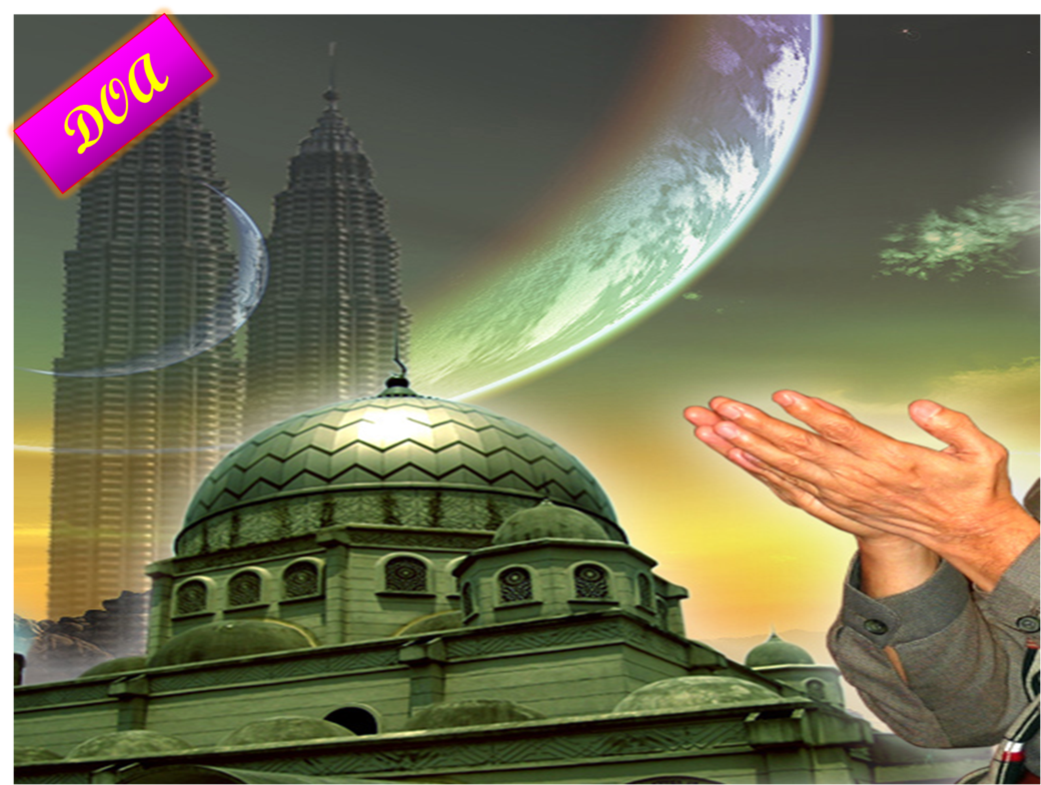 Ya Allah …
Kami Telah Menzalimi Diri Kami Sendiri 
Dan Sekiranya Engkau Tidak Mengampunkan Kami Dan Merahmati 
Kami Nescaya Kami Akan Menjadi
 Orang Yang Rugi.
Ya Allah… 
Kurniakanlah Kepada Kami Kebaikan
Di Dunia Dan Kebaikan Di 
Akhirat Serta Hindarilah Kami 
Dari Seksaan Neraka.
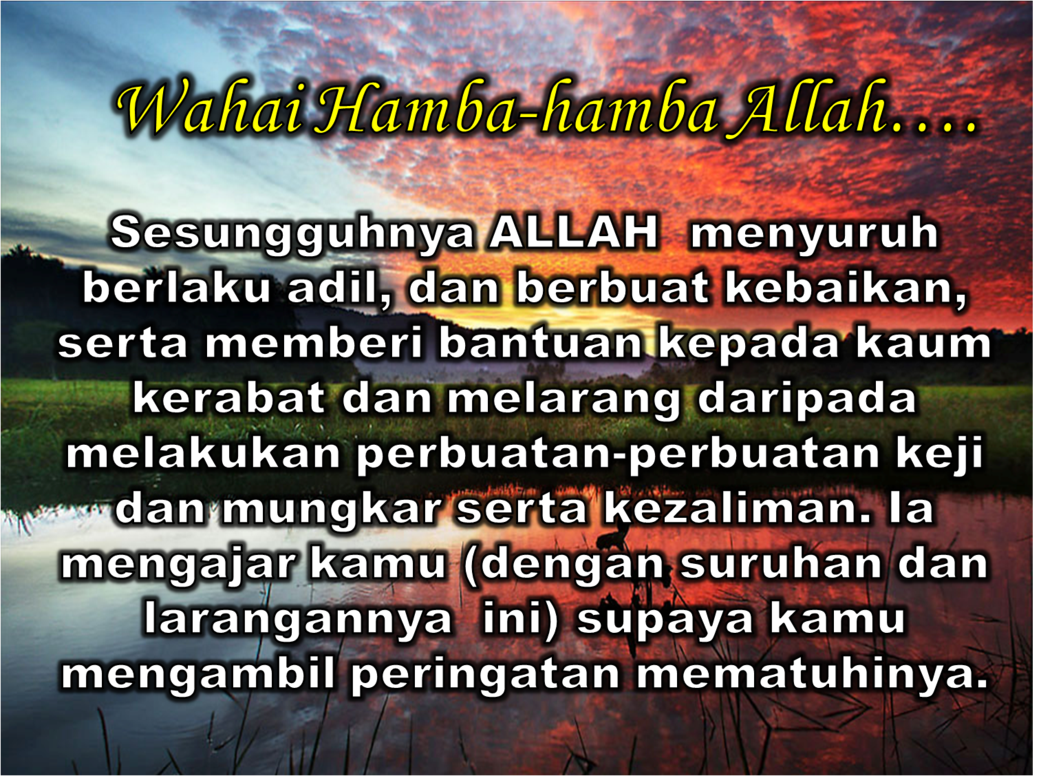 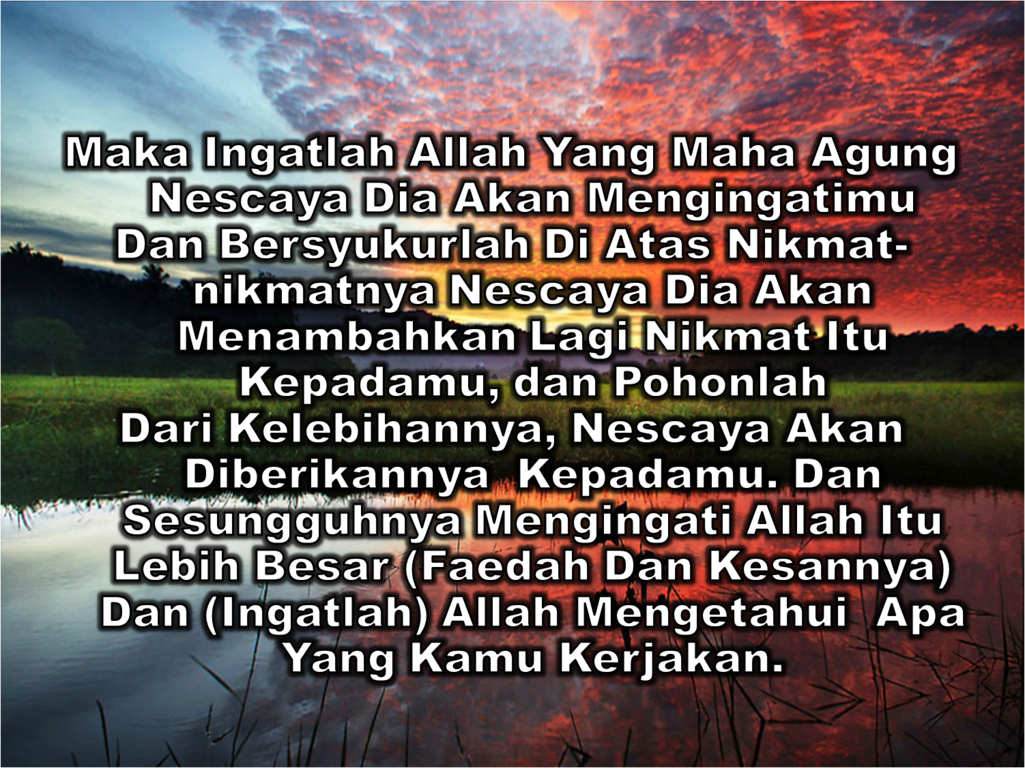 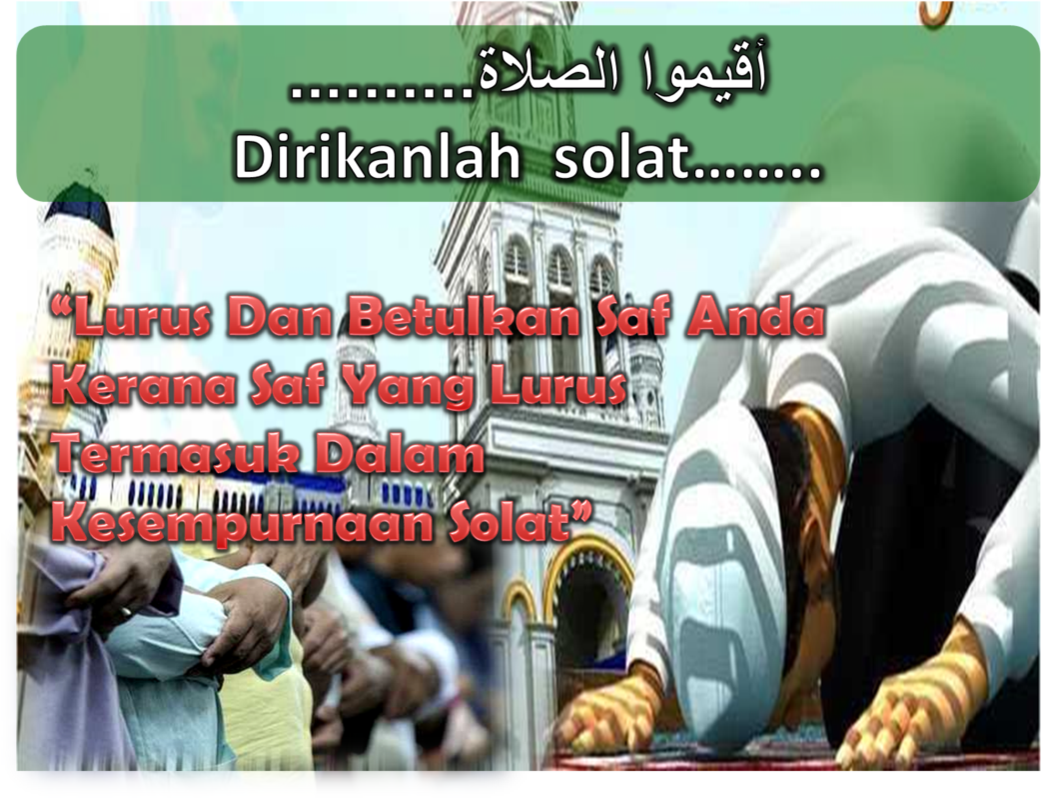